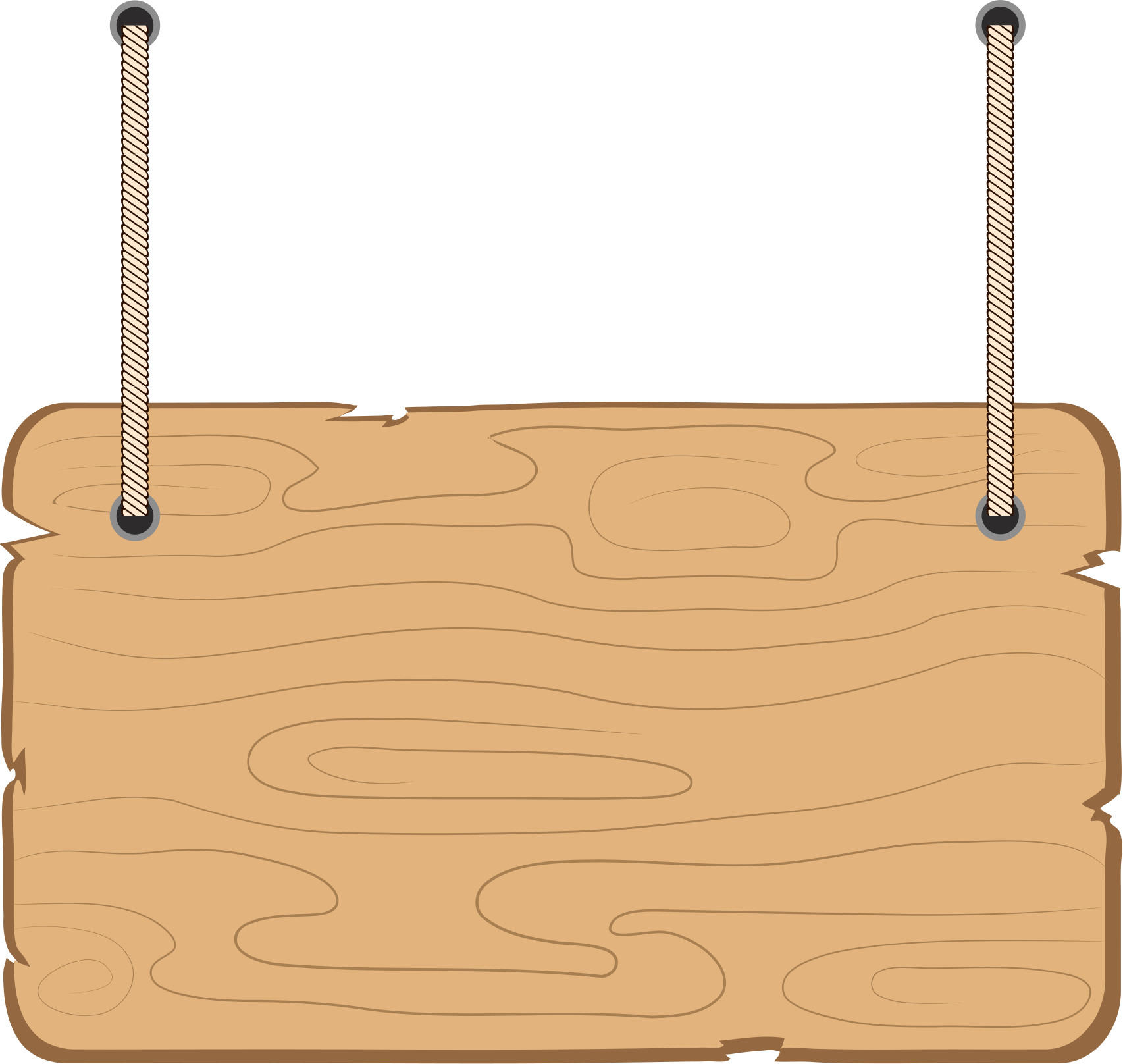 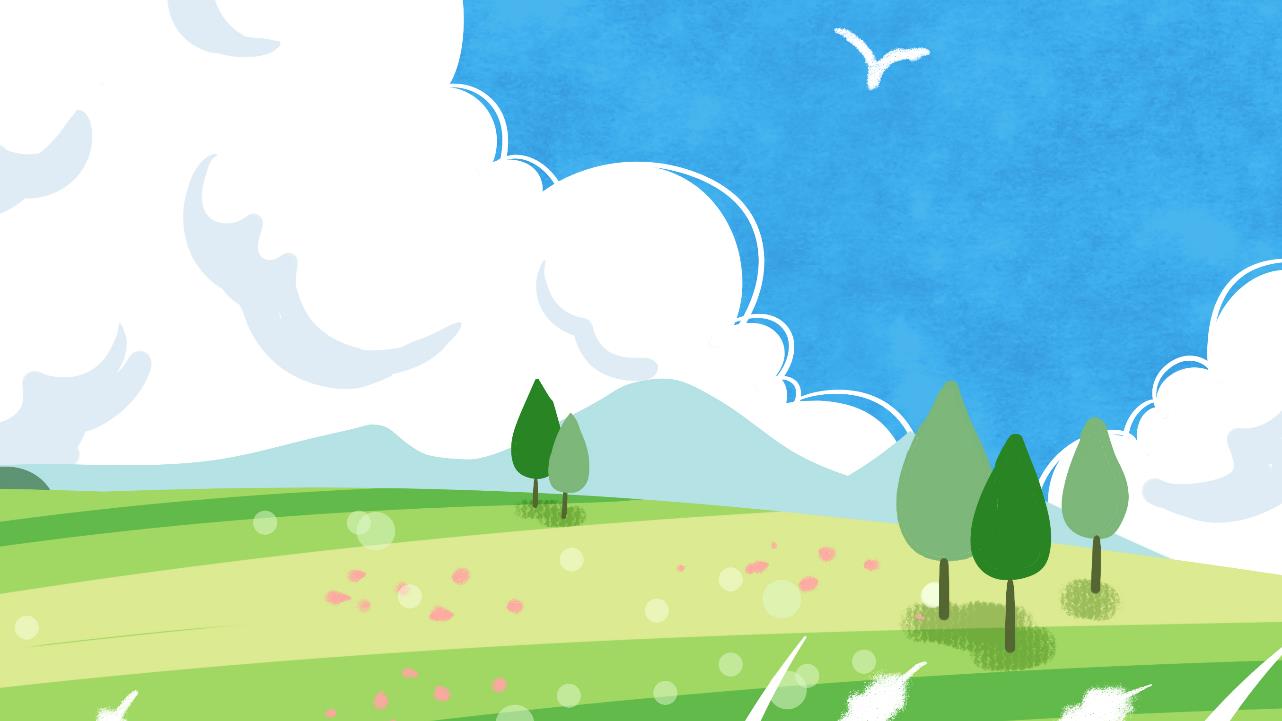 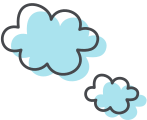 TIẾNG VIỆT
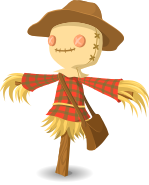 Chủ điểm: 
Những chủ nhân  tương lai
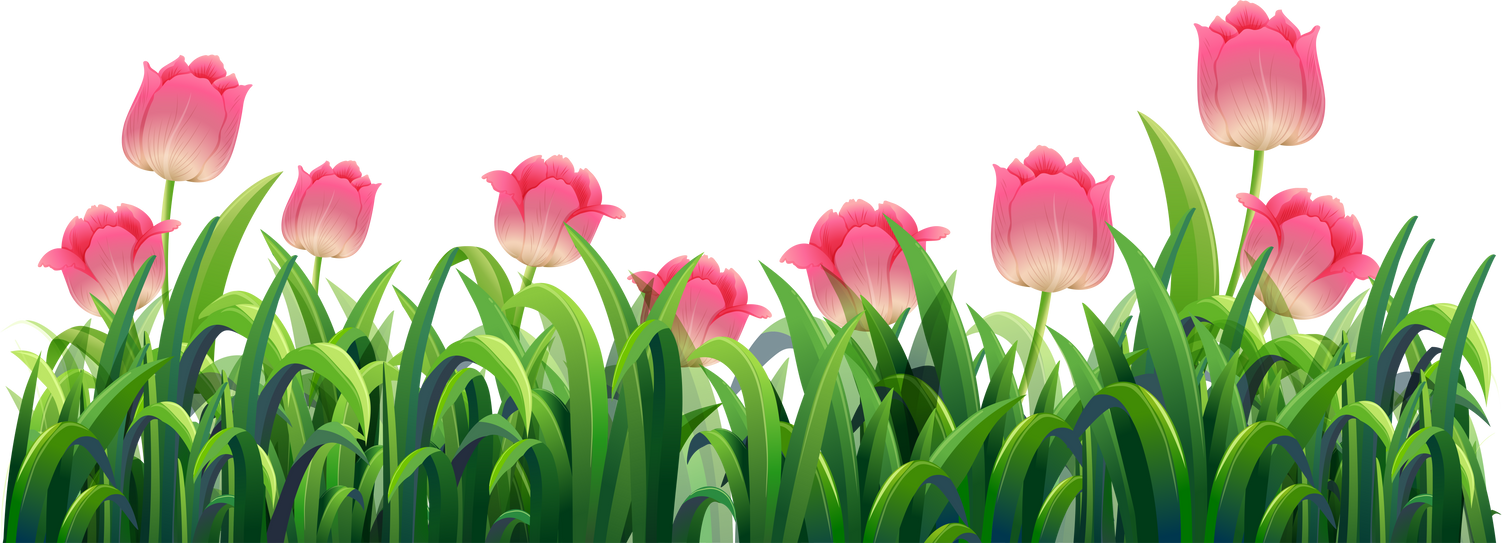 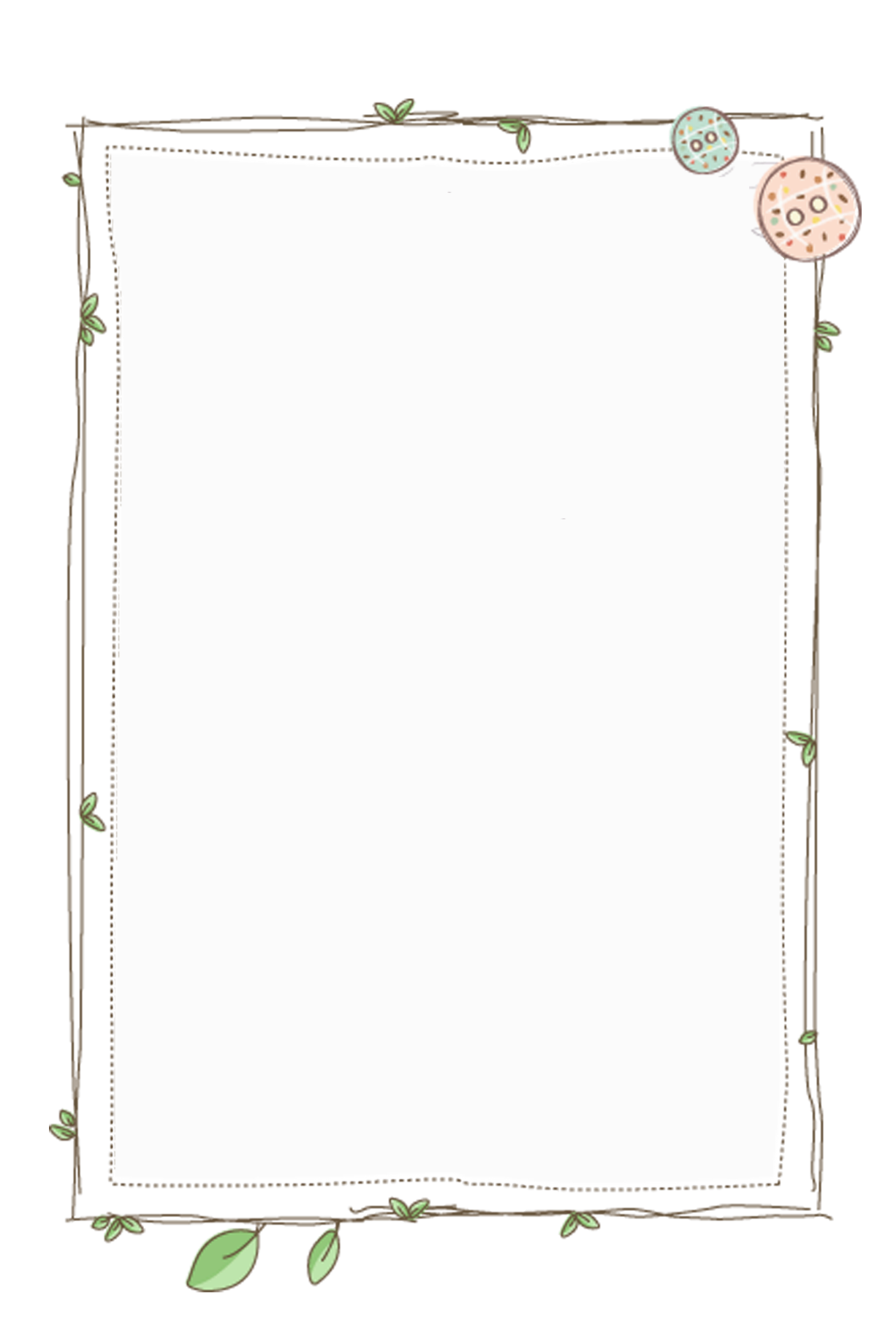 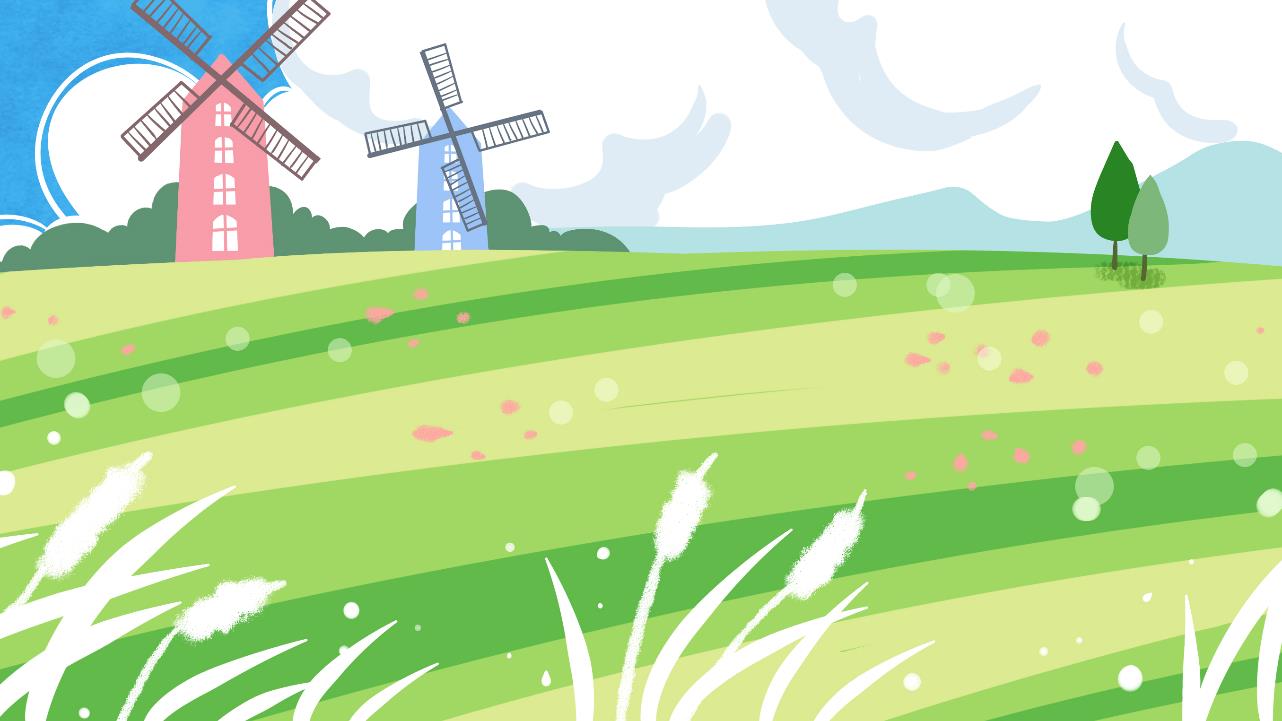 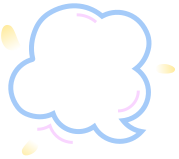 Thứ … ngày … tháng … năm 2022
TIẾNG VIỆT
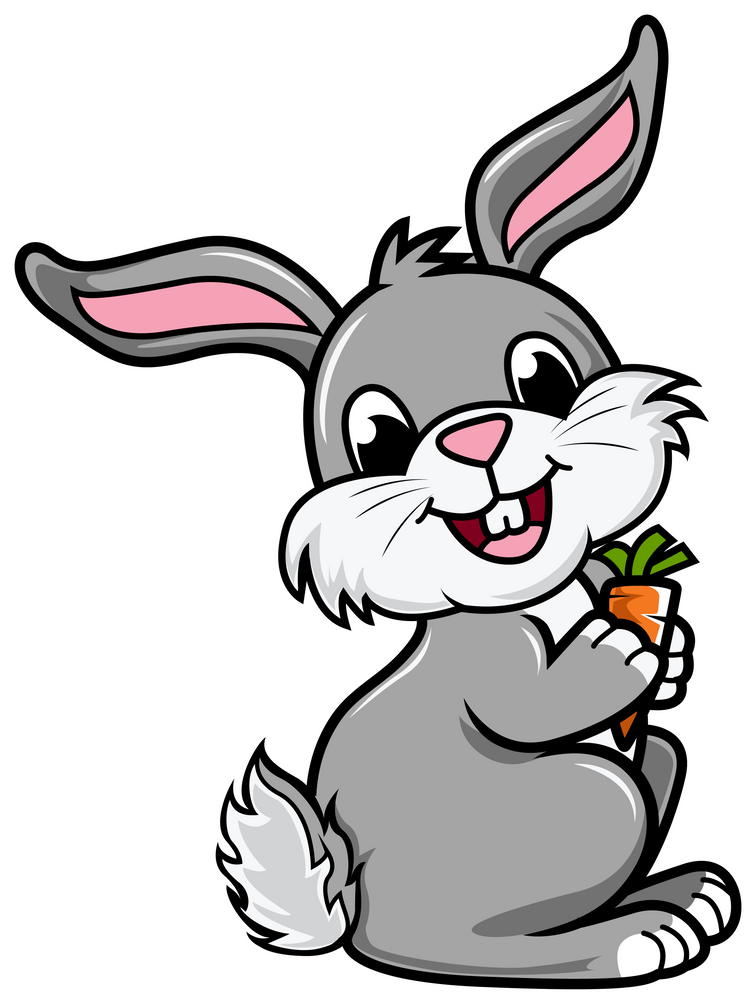 Chủ điểm: Những chủ nhân tương lai
Kể chuyện: 
NHÀ VÔ ĐỊCH
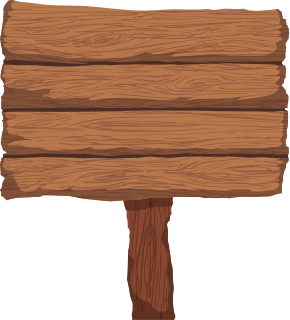 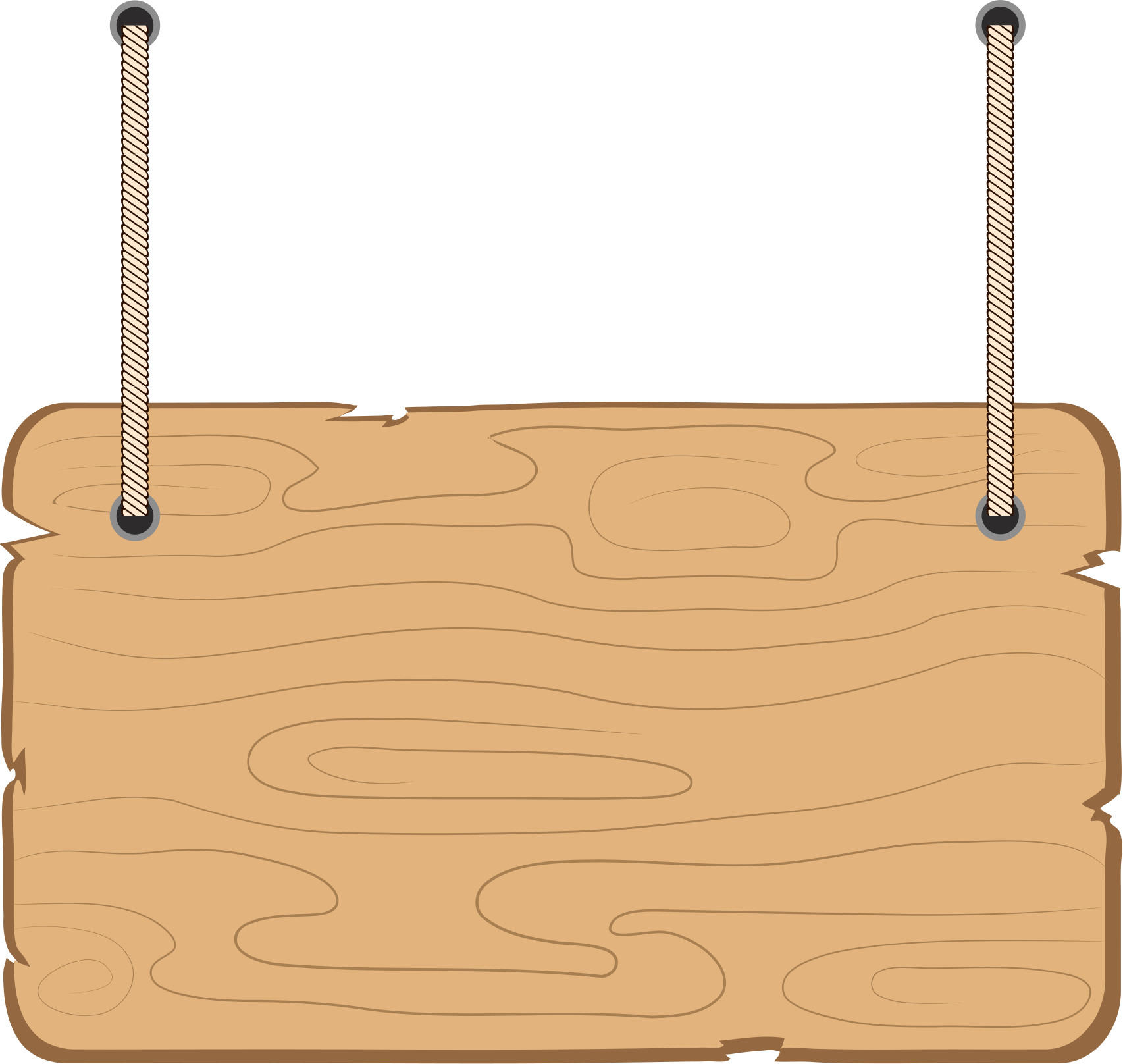 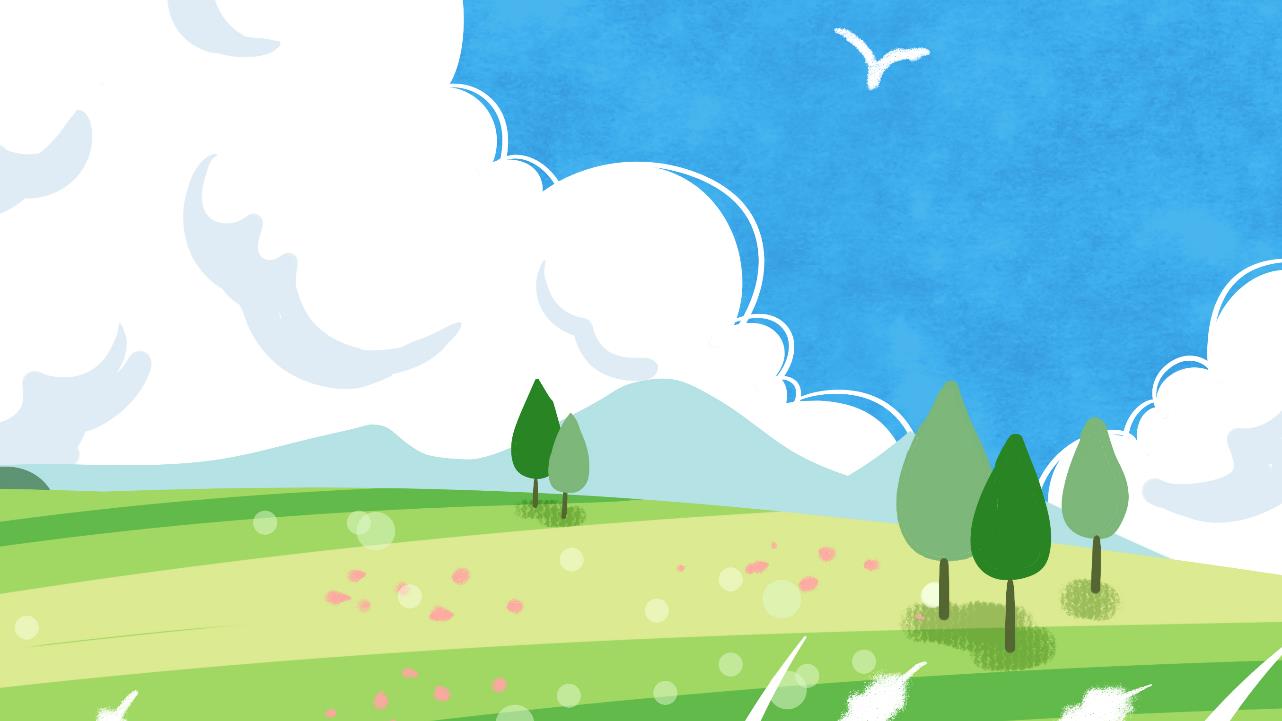 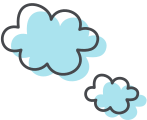 NGHE KỂ CHUYỆN
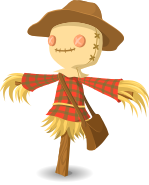 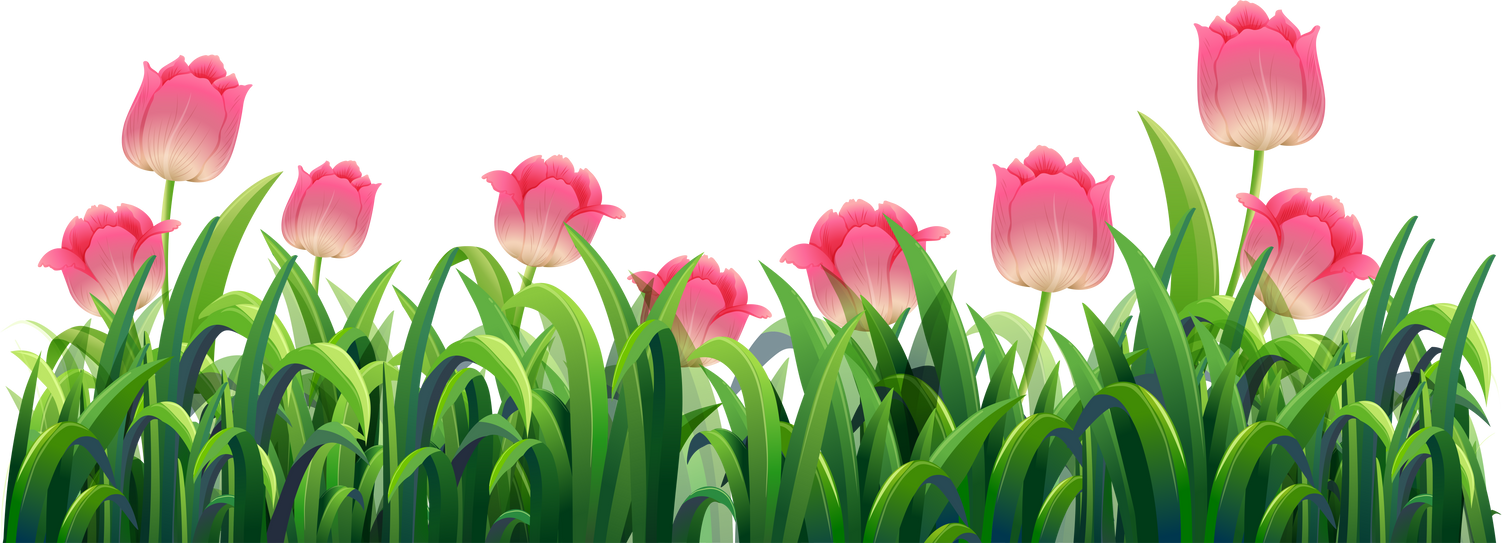 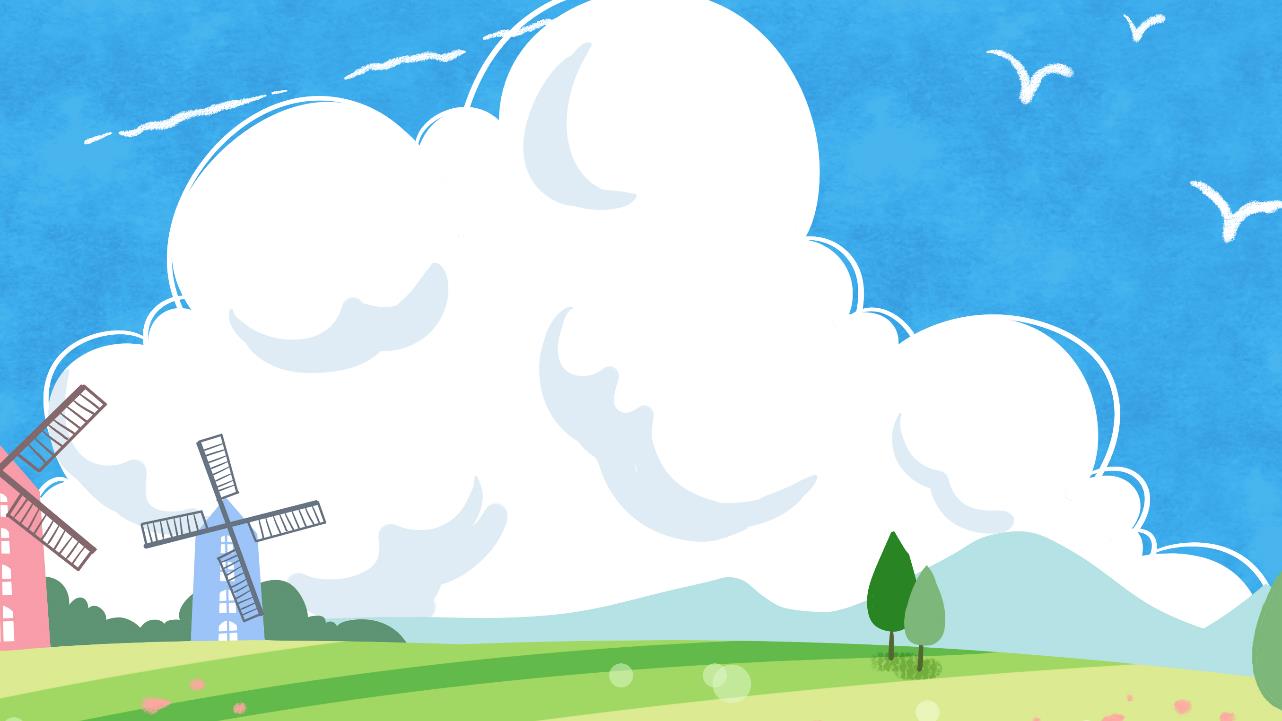 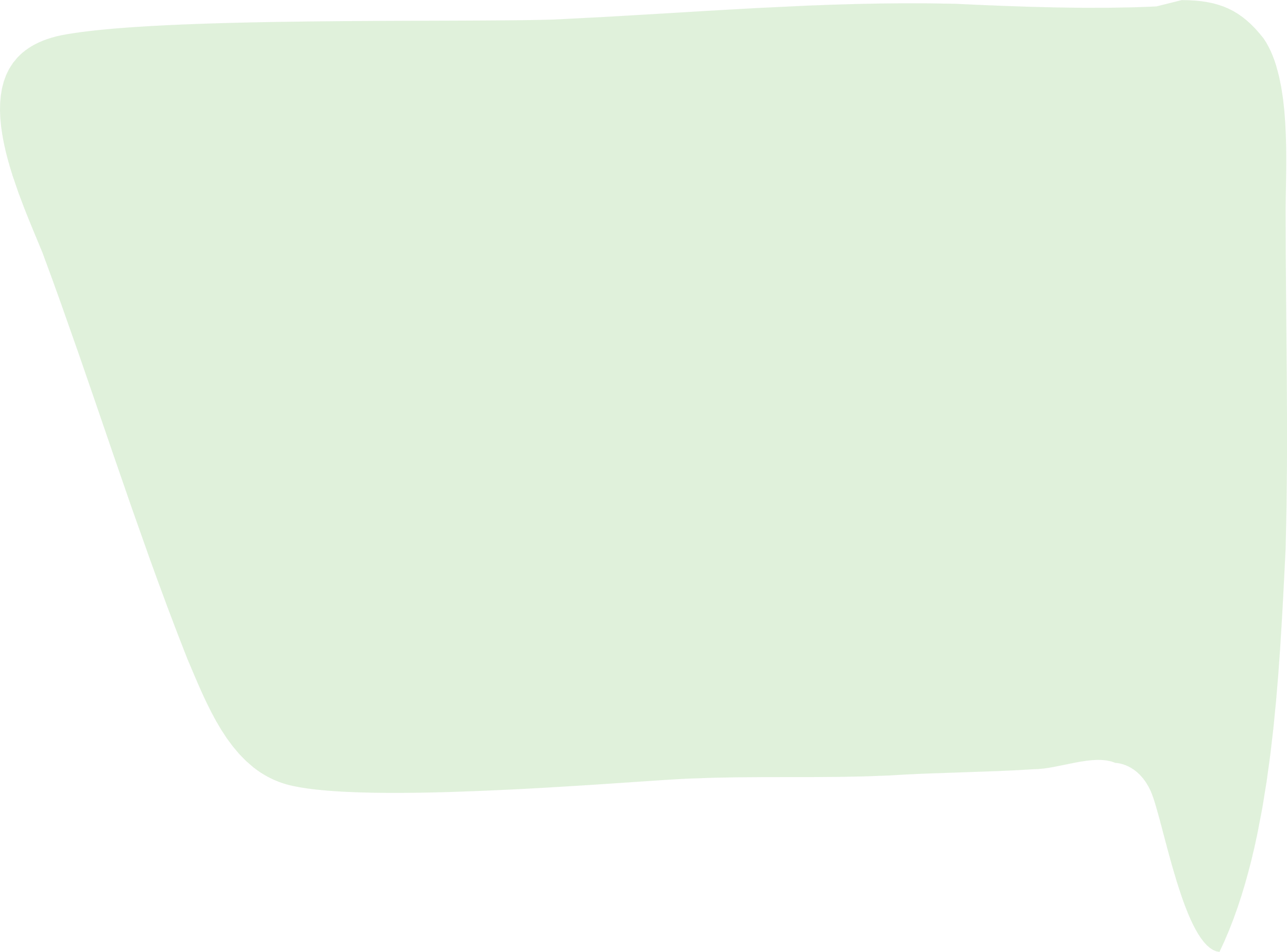 Xem tranh và dự đoán  nội dung câu chuyện
Nhà vô địch
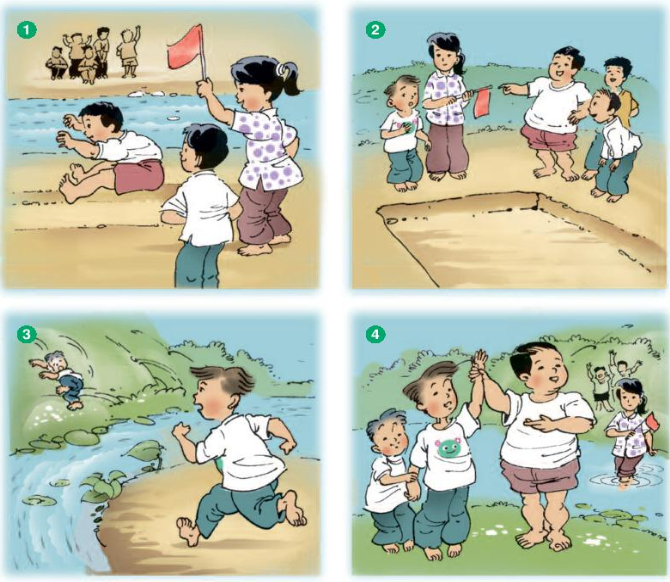 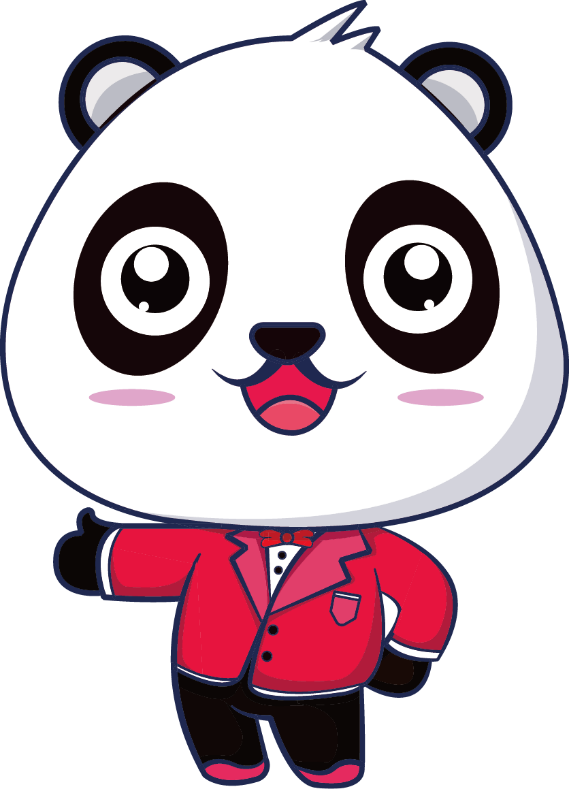 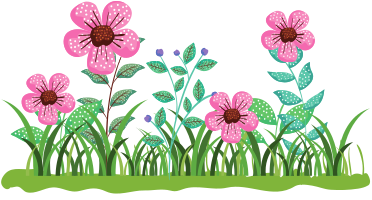 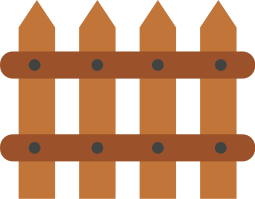 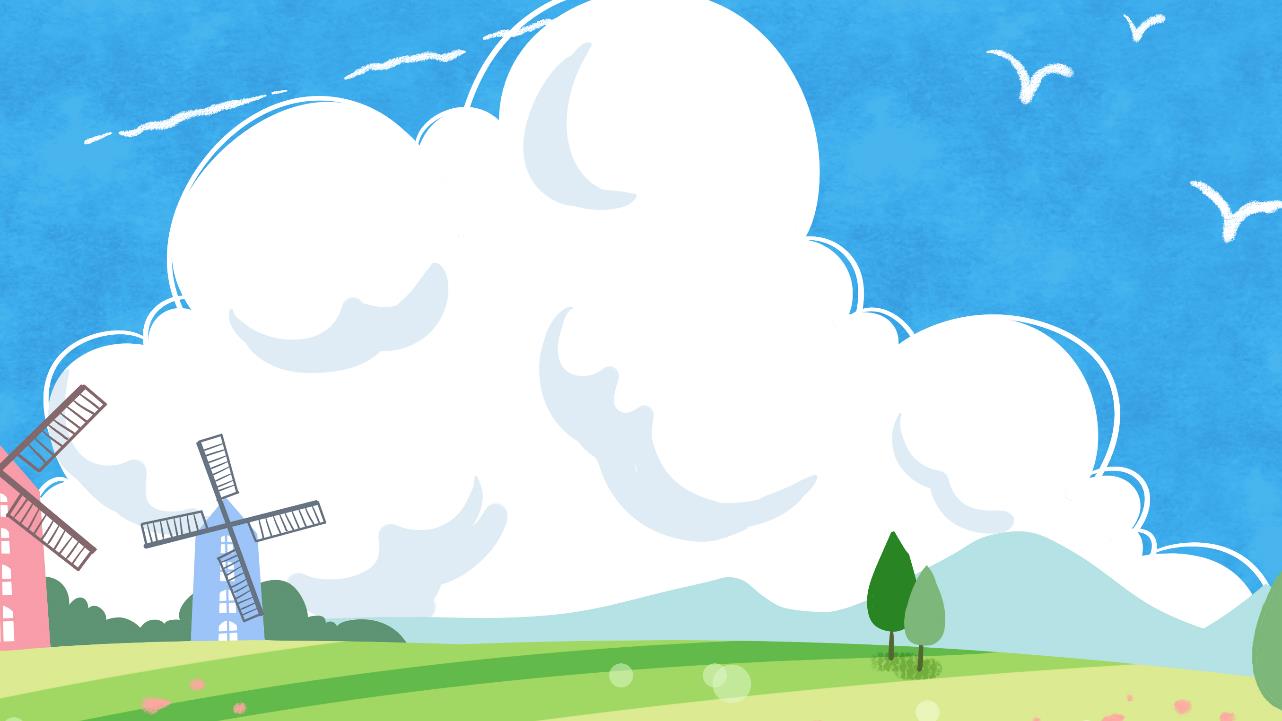 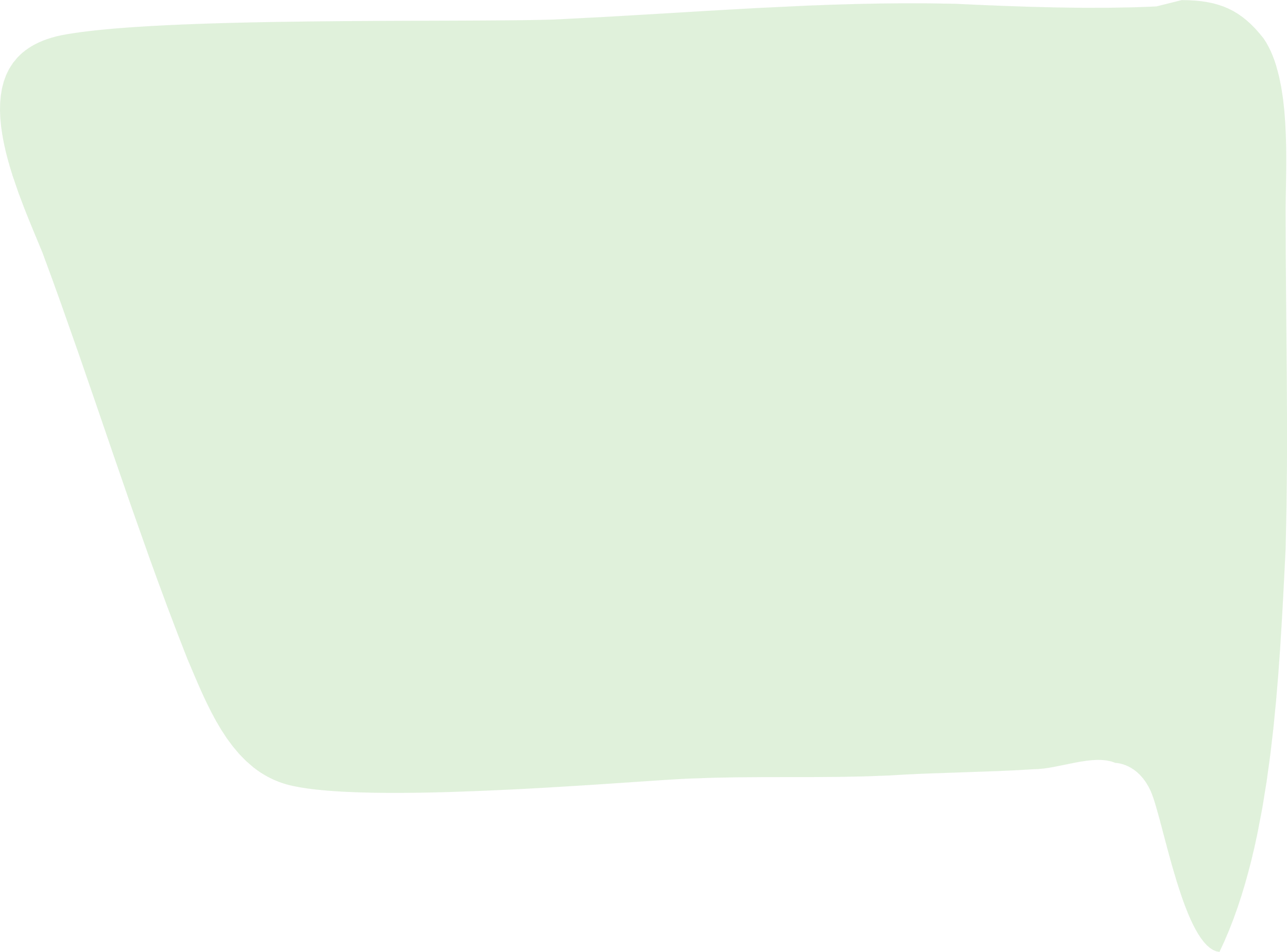 Nhà vô địch
Lắng nghe và ghi nhớ
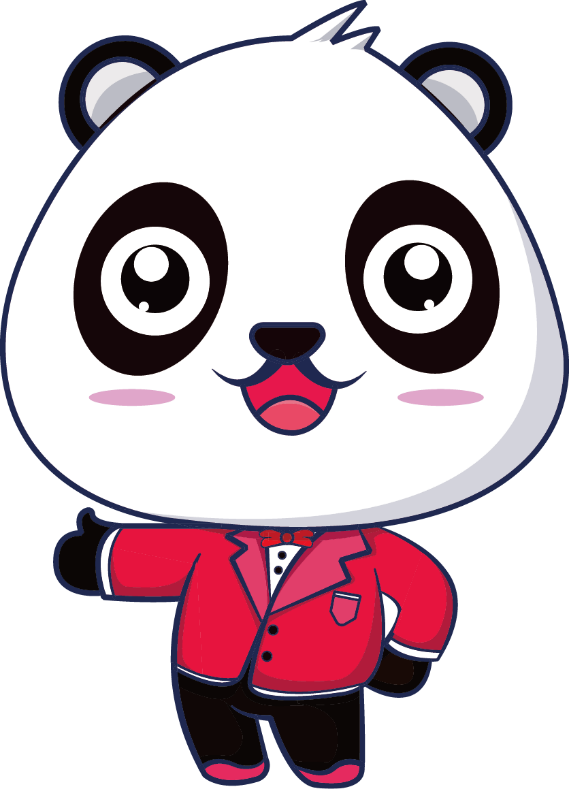 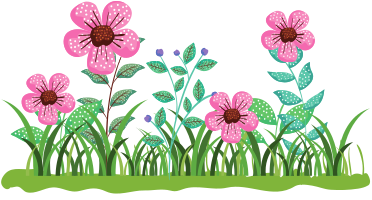 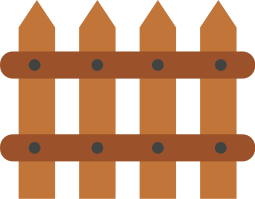 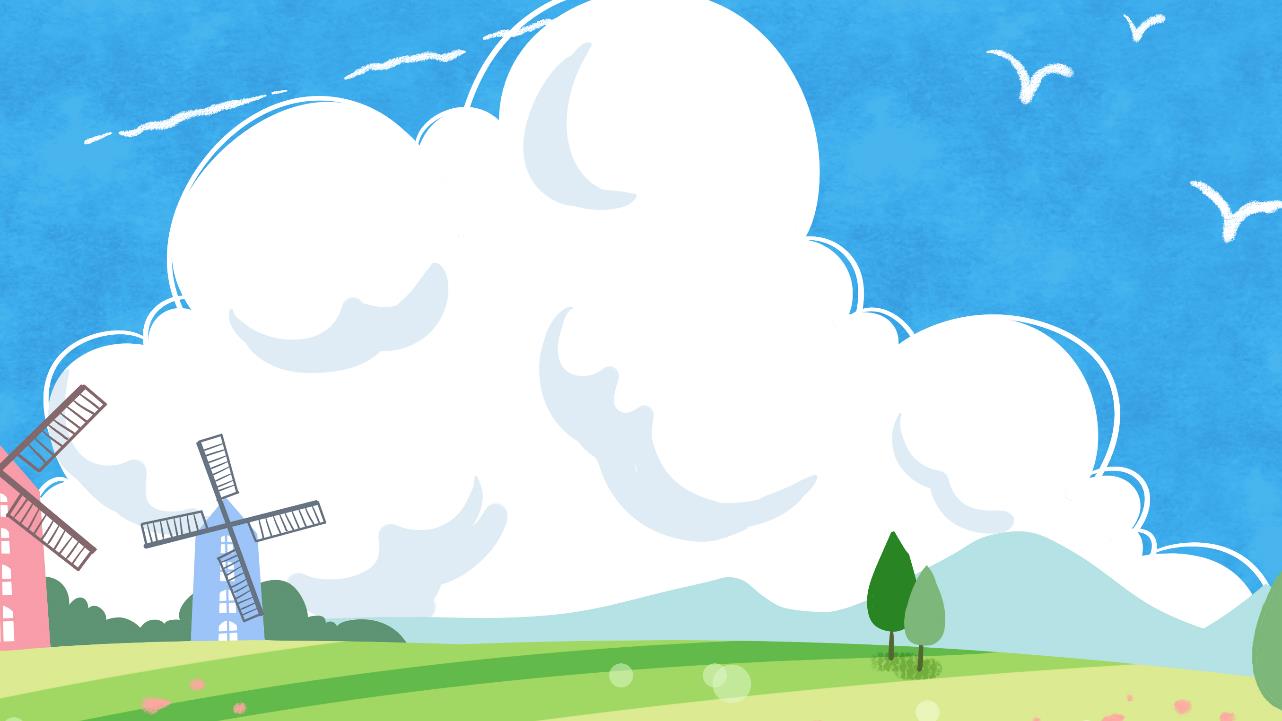 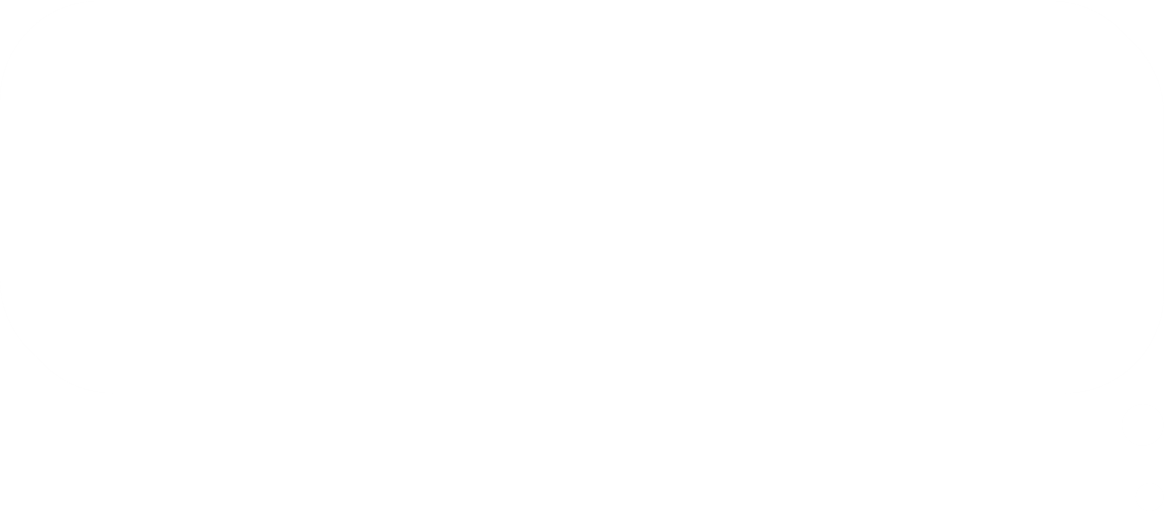 Nhà vô địch
THẢO LUẬN NHÓM
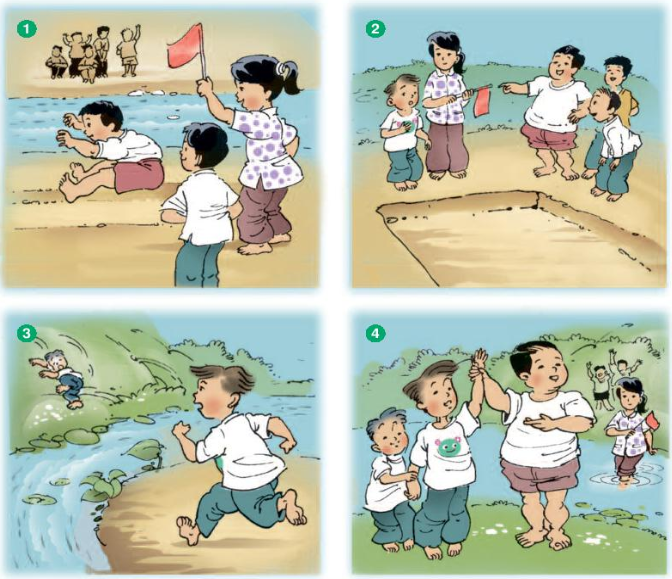 Câu chuyện có mấy nhân vật? Đó là những ai?
Ai là nhân vật chính?
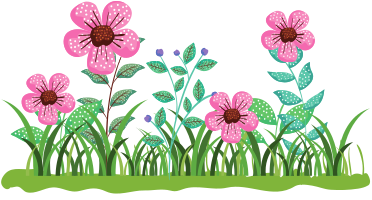 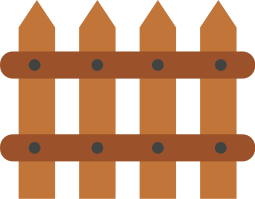 Chuyện gì xảy ra với các nhân vật?
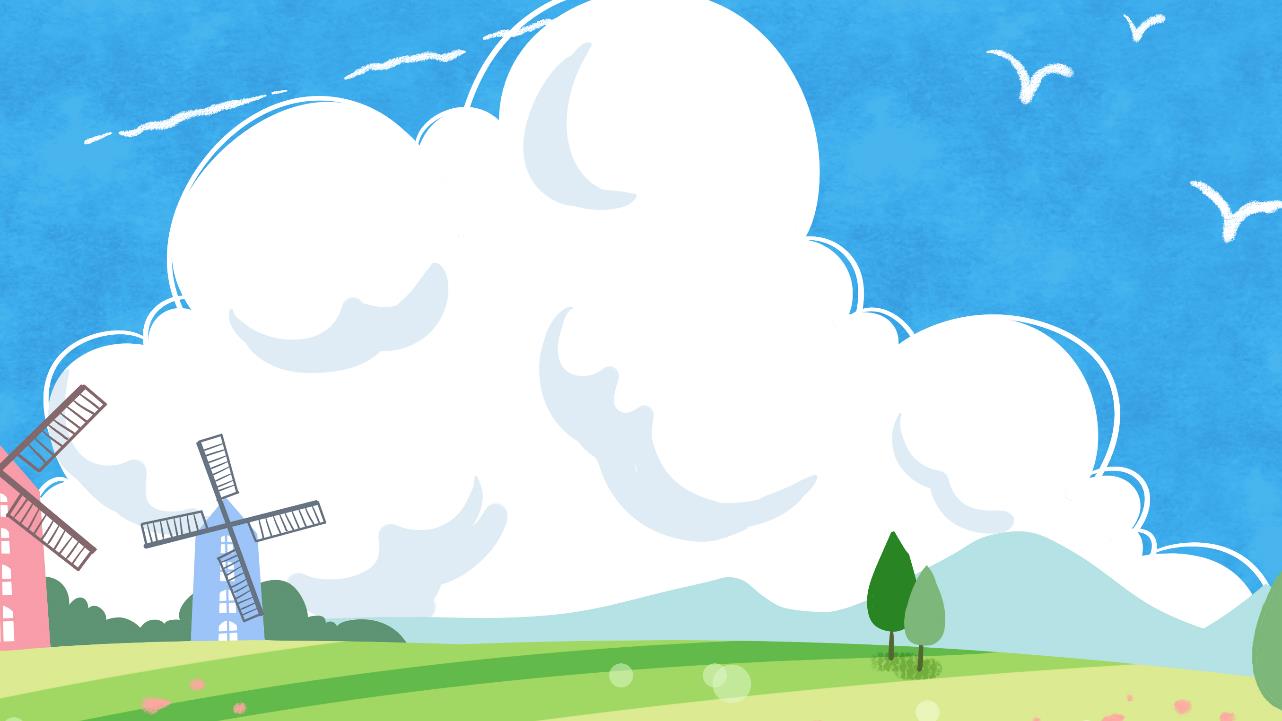 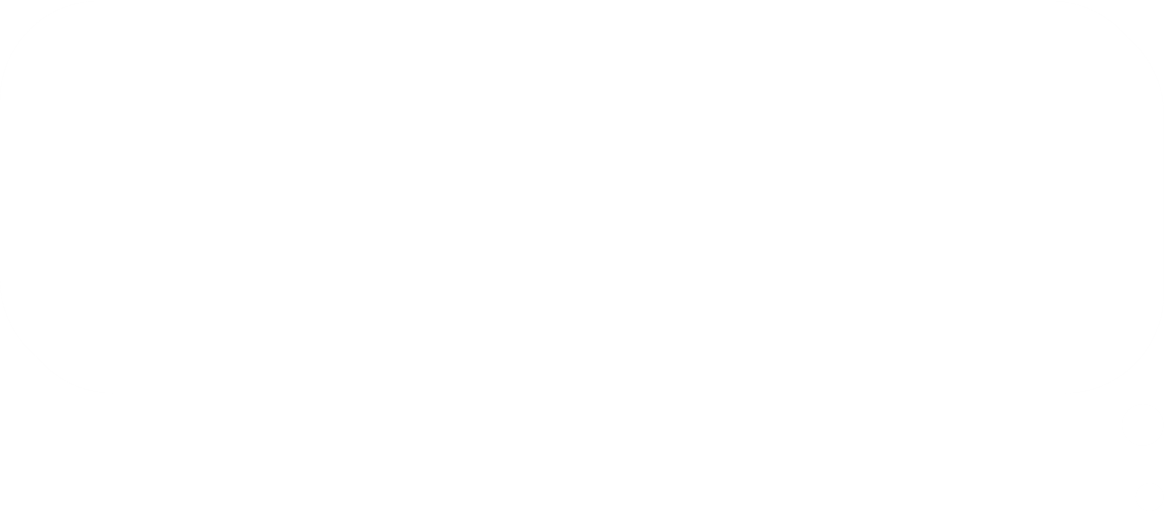 Nhà vô địch
CHIA SẺ TRƯỚC LỚP
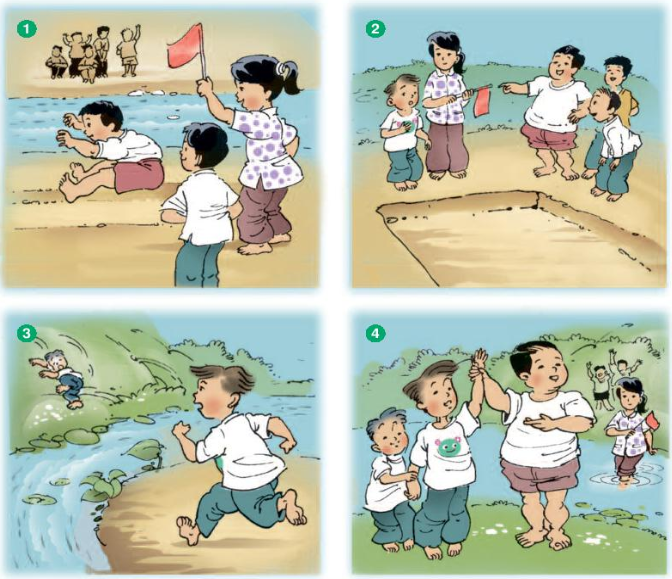 Câu chuyện có các nhân vật là chị Hà, Hưng Tồ, Dũng béo và Tuấn sứt
Câu chuyện có mấy nhân vật? Đó là những ai?
Tôm Chíp là nhân vật chính
Ai là nhân vật chính?
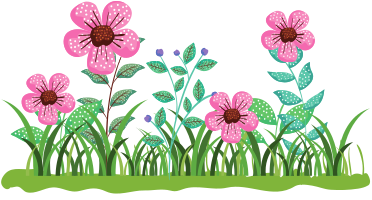 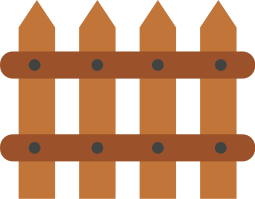 Chuyện gì xảy ra với các nhân vật?
Theo dõi truyện và trả lời câu hỏi
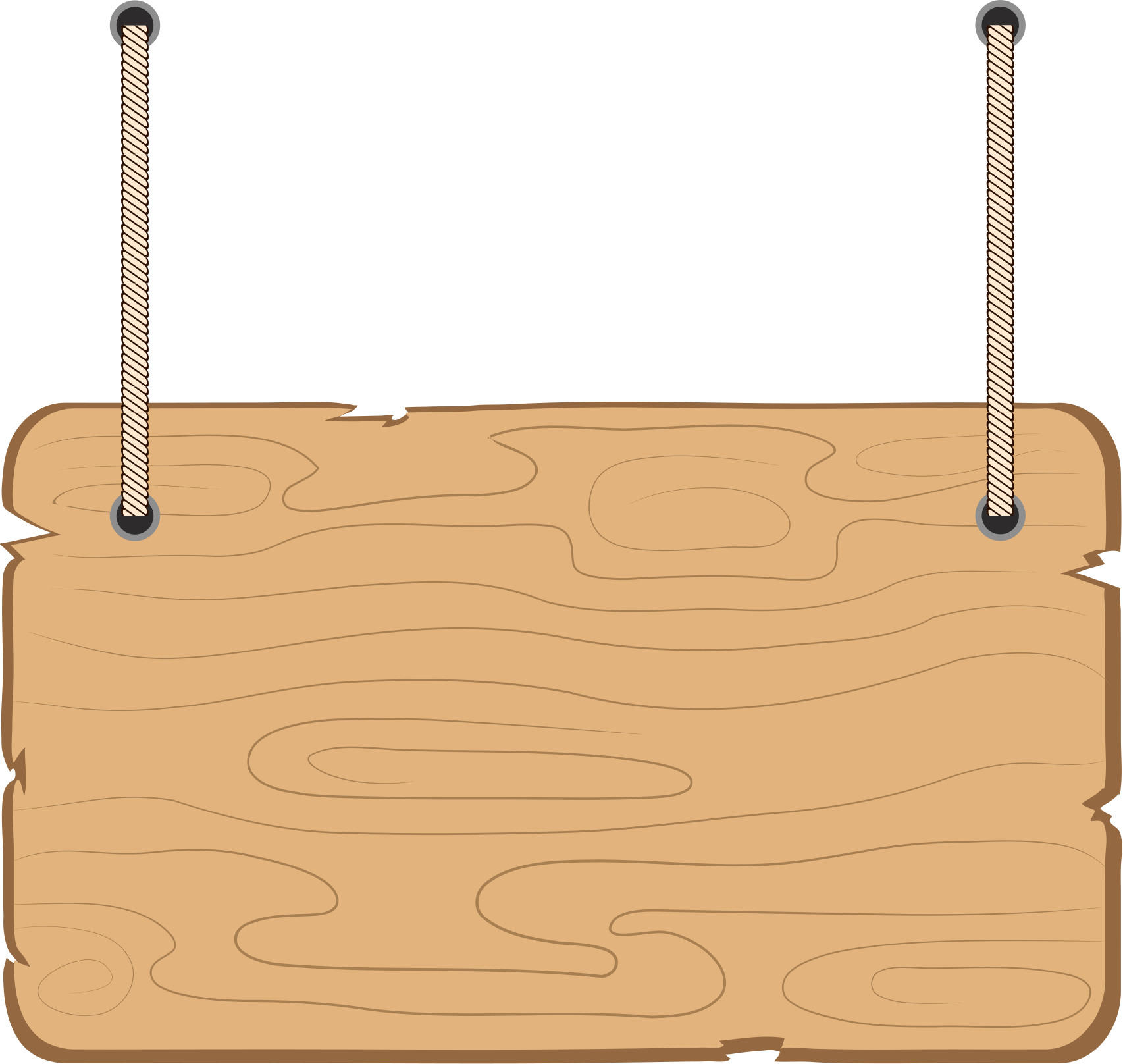 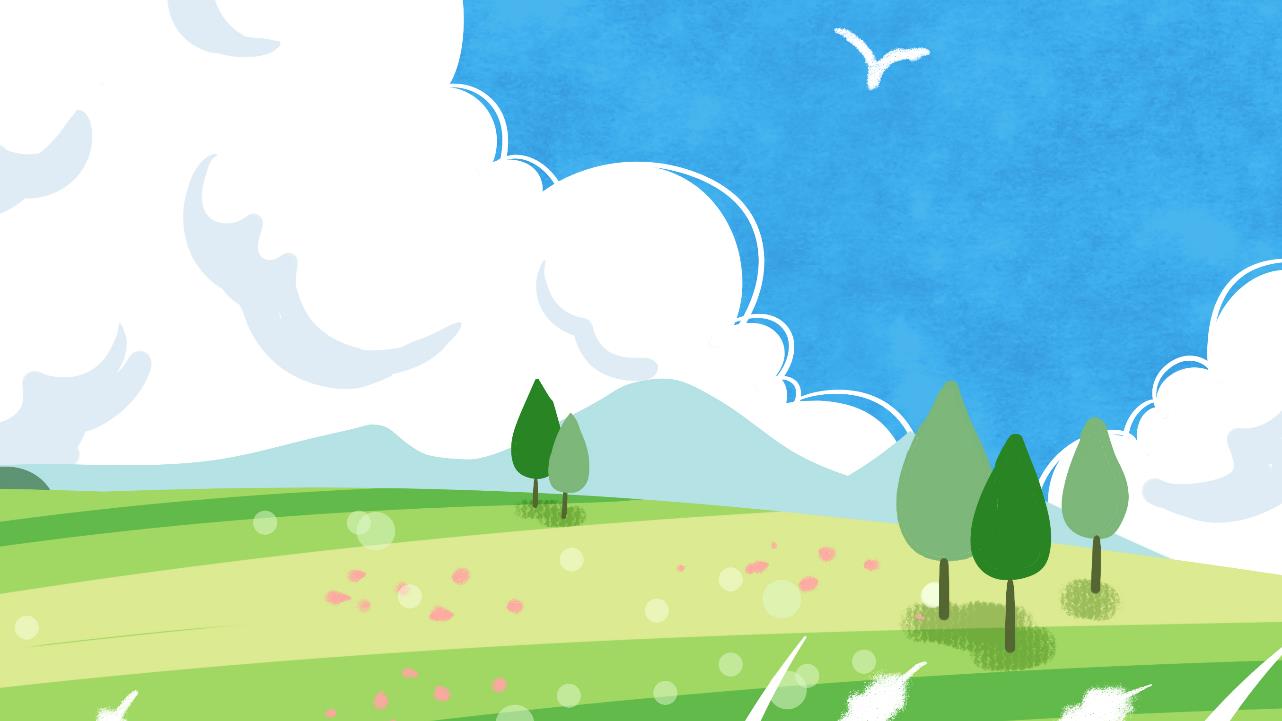 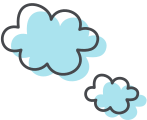 KỂ TỪNG ĐOẠN CÂU CHUYỆN
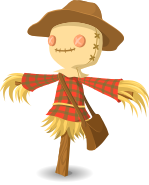 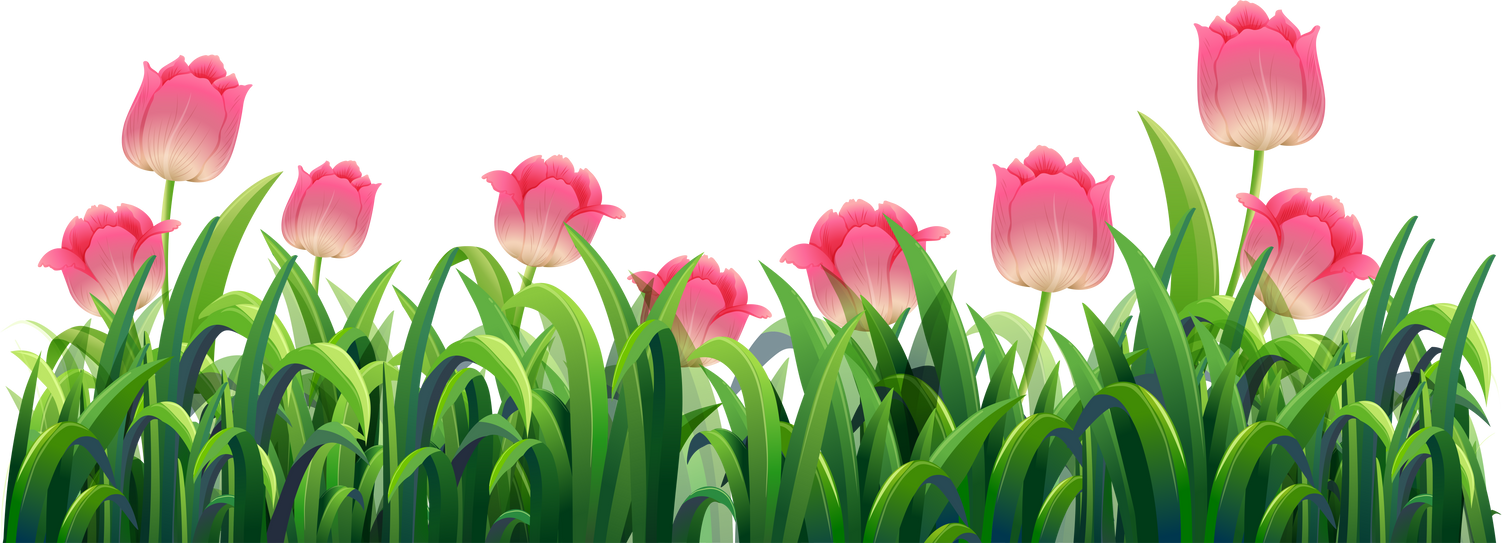 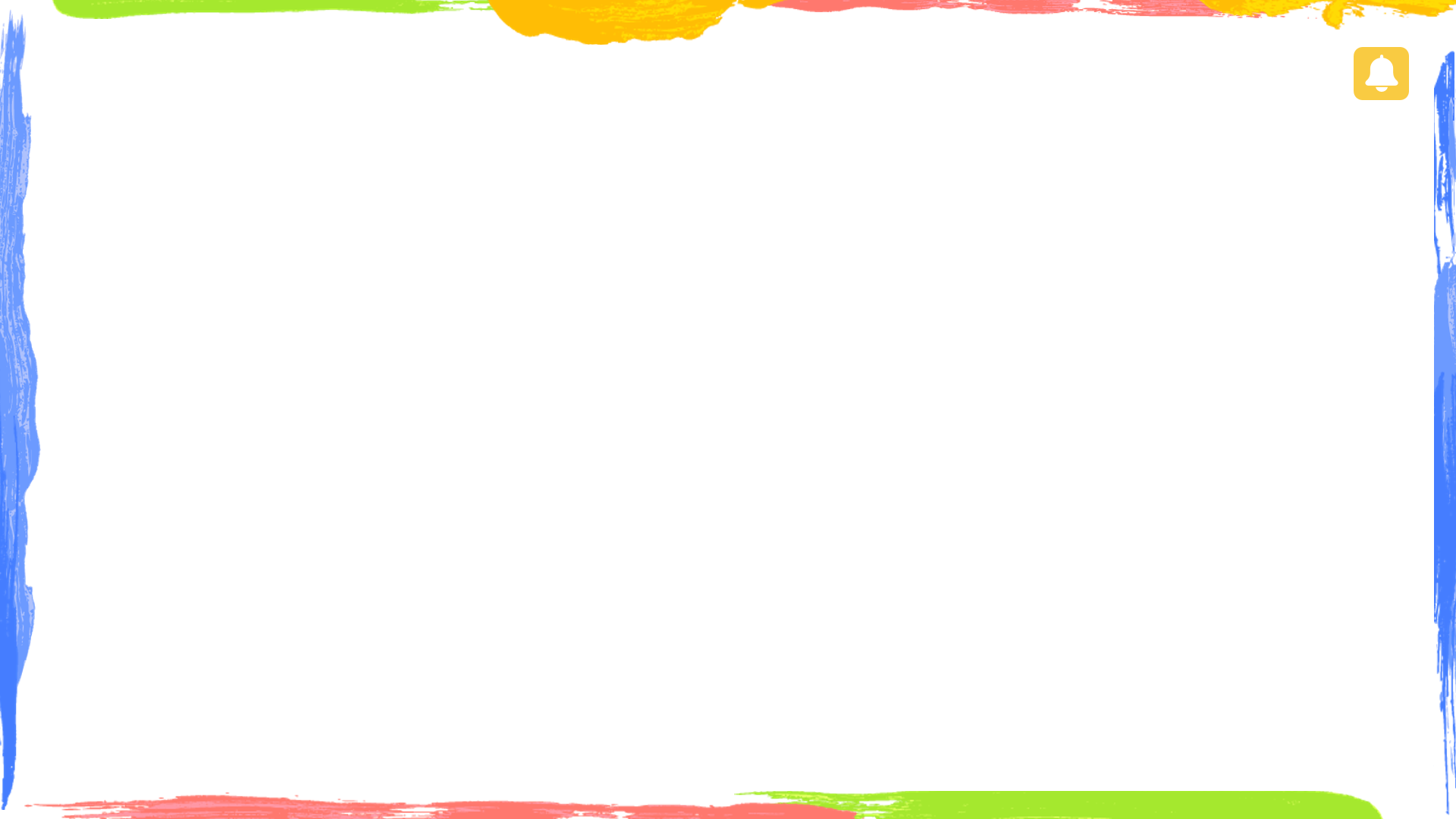 1
Kể lại từng đoạn câu chuyện
Dựa theo lời kể của cô giáo (thầy giáo) và các tranh vẽ, kể lại từng đoạn câu chuyện.
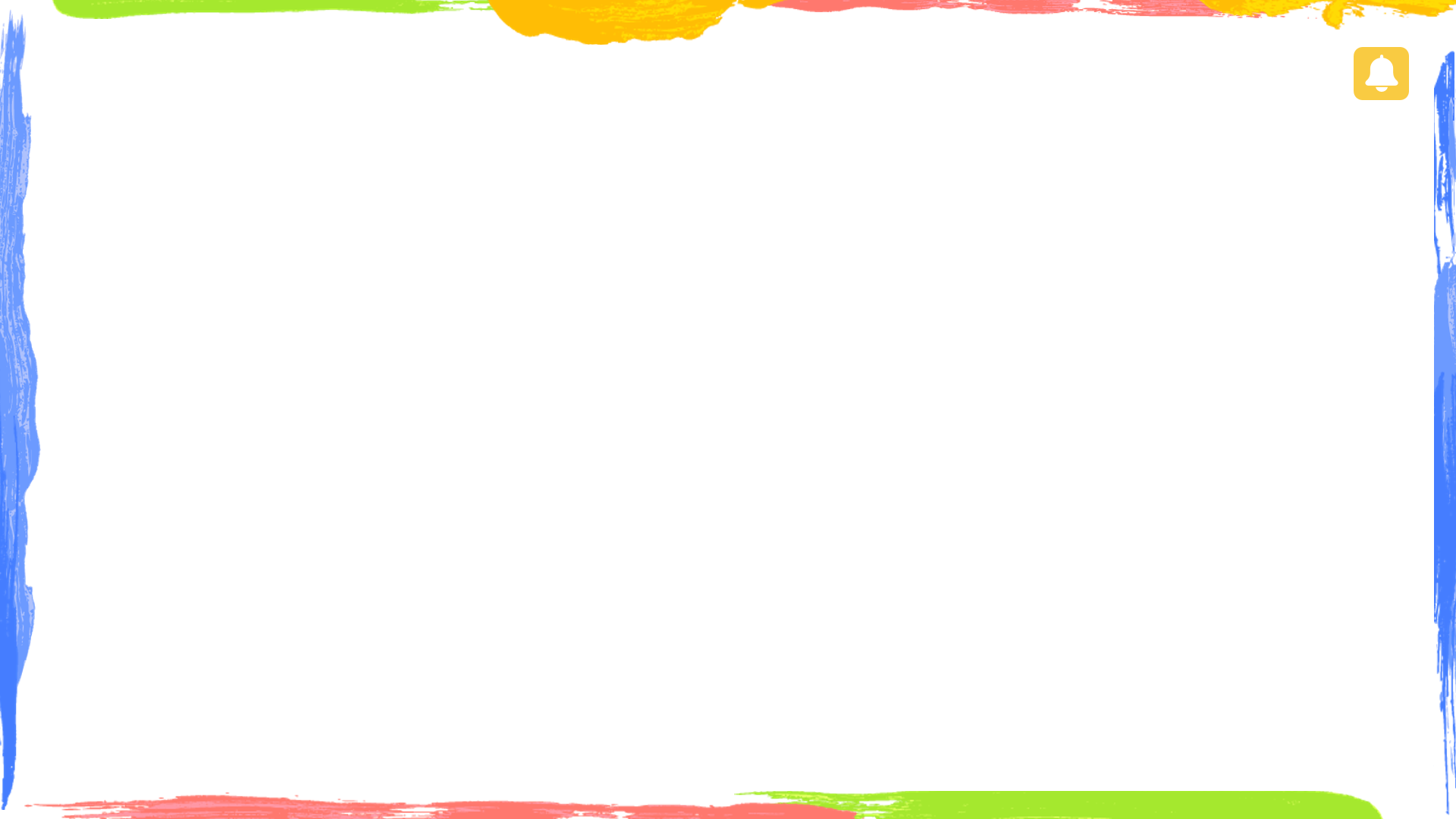 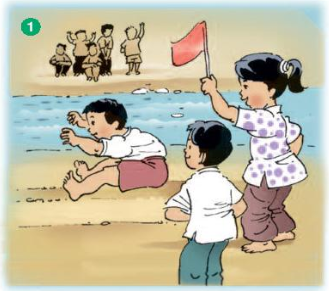 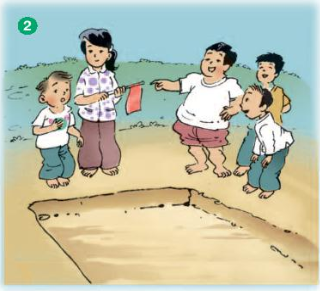 Chị Hà gọi đến Tôm Chíp, cậu rụt rè, bối rối. Bị các bạn trêu chọc, cậu quyết định vào vị trí nhưng đến gần điểm đệm nhảy thì đứng sựng lại.
Các bạn thi nhảy xa; chị Hà làm trọng tài, Hưng Tồ, Dũng Béo và Tuấn sứt đều nhảy qua hố cát thành công.
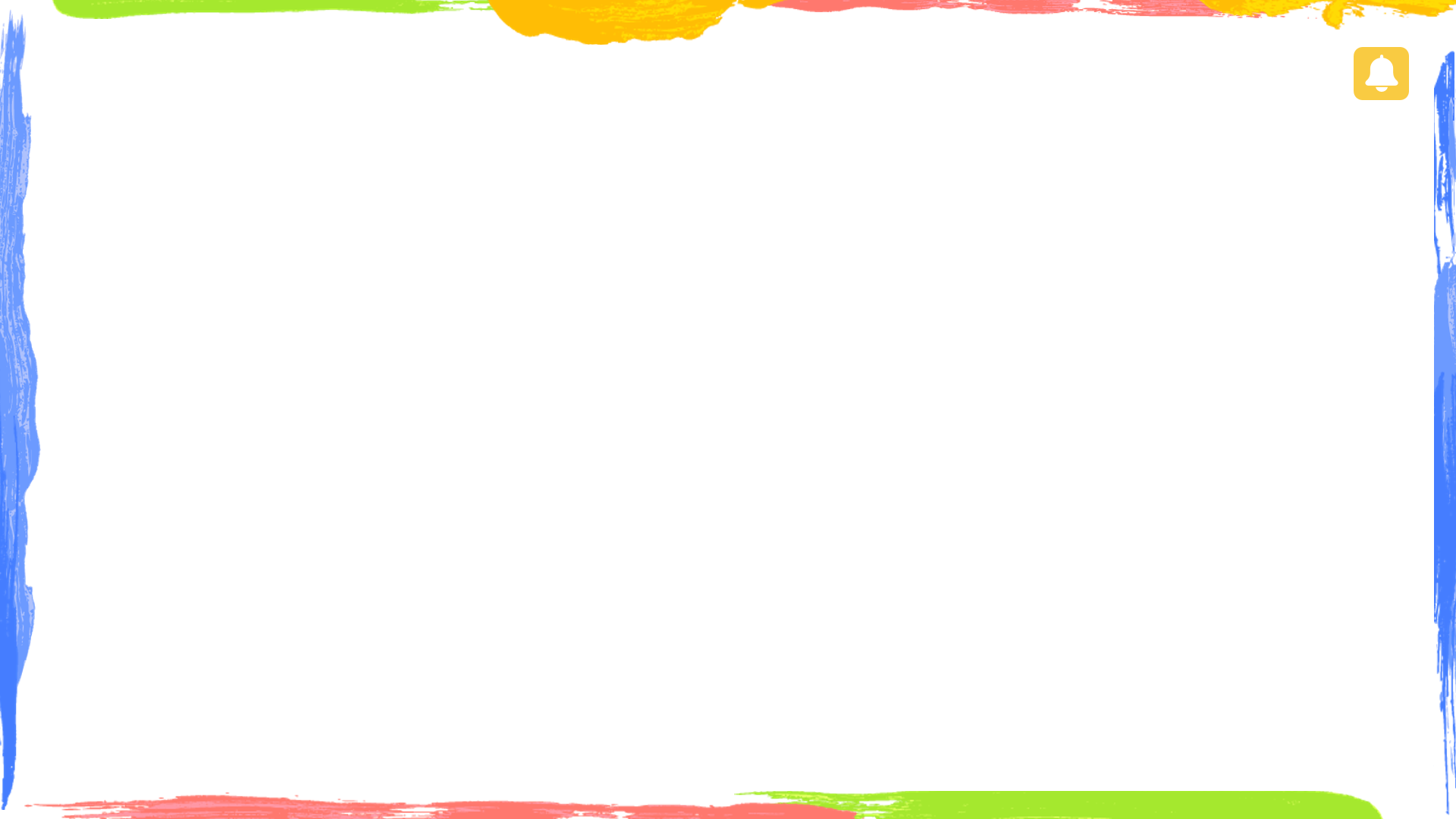 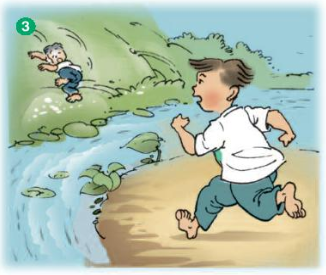 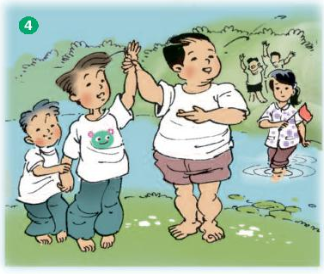 Các bạn ngạc nhiên vì Tôm Chíp đã nhảy qua được con mương rộng; thán phục và tuyên bố chức vô địch thuộc về Tôm Chíp.
Tôm Chíp quyết định nhảy lần hai, bỗng cậu quặt sang bên, tiếp tục lao lên khiến mọi người cười ồ. Thì ra, cậu nhìn thấy bé trai đang lăn theo bờ mương lao đến và kịp cứu đứa bé.
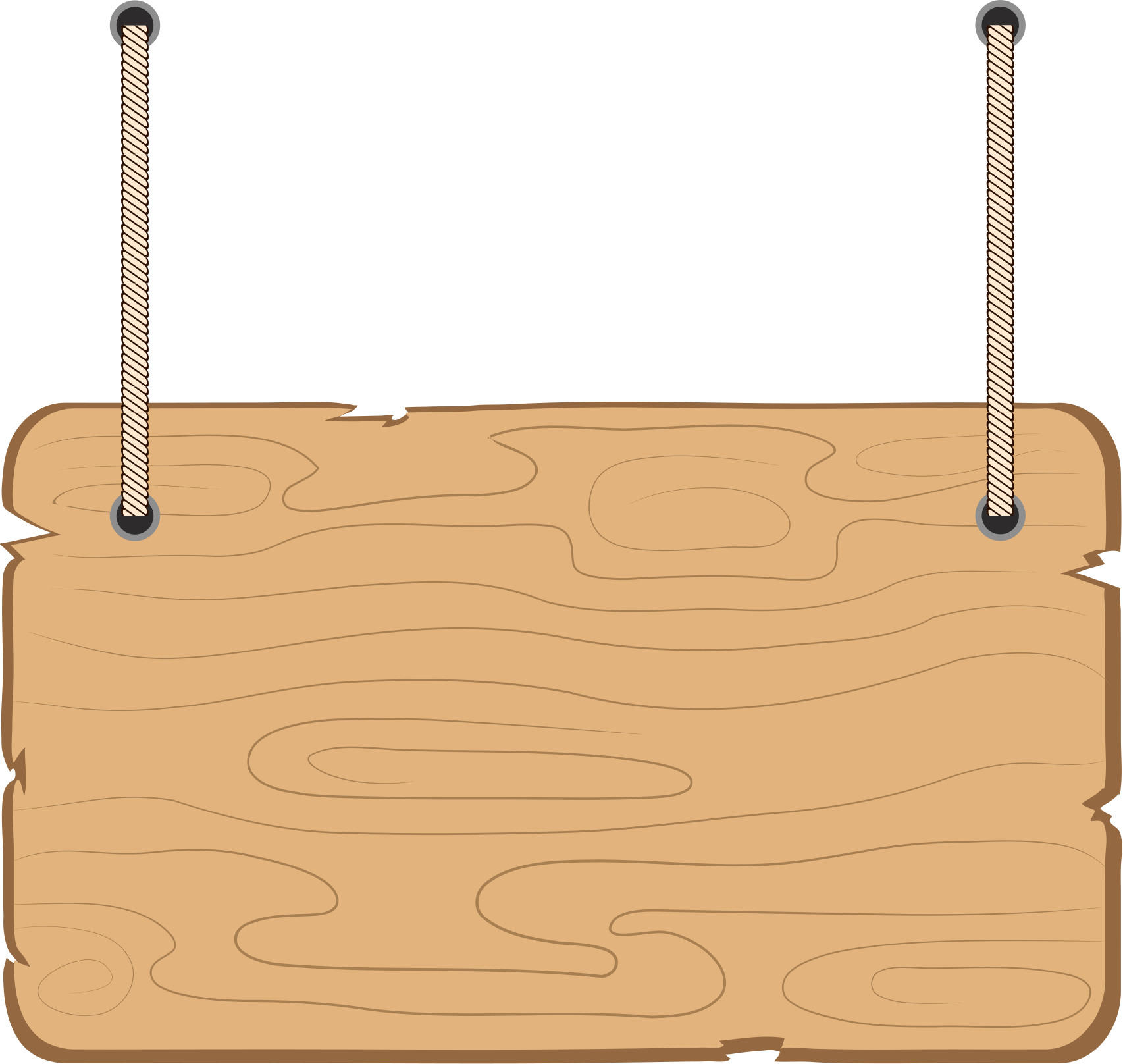 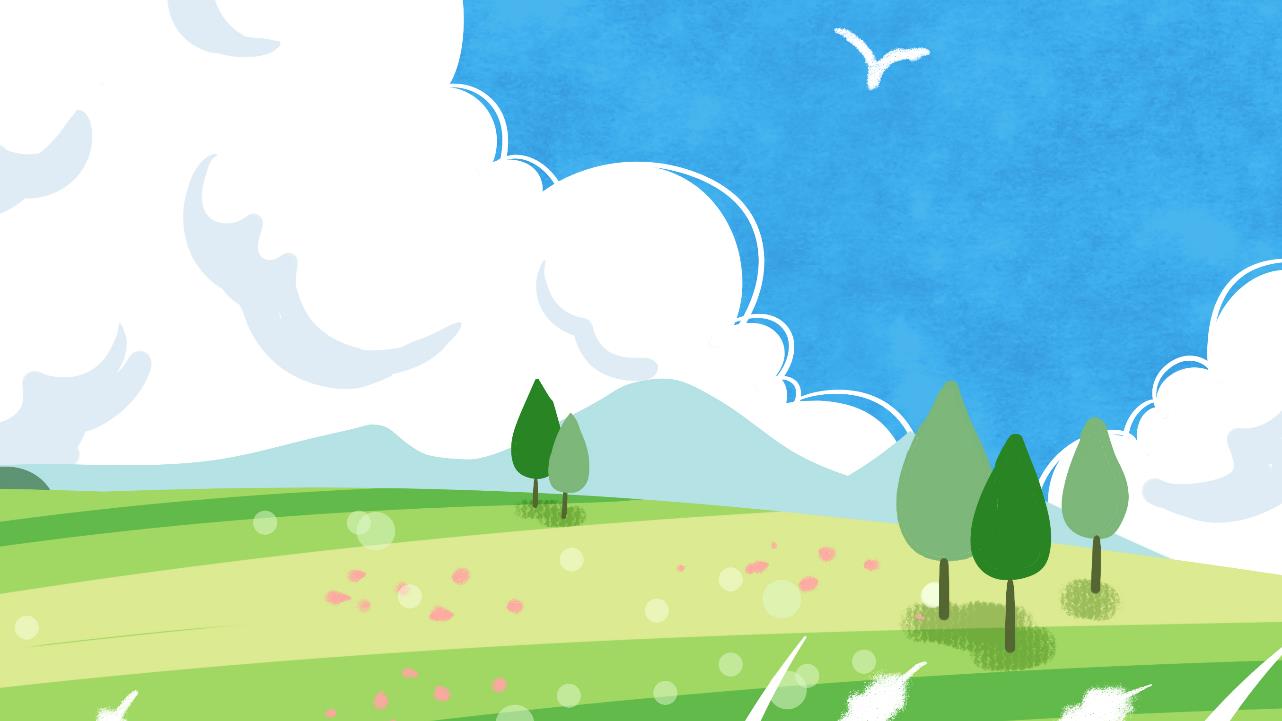 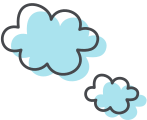 KỂ TOÀN BỘ CÂU CHUYỆN
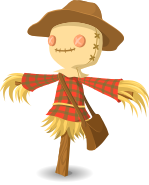 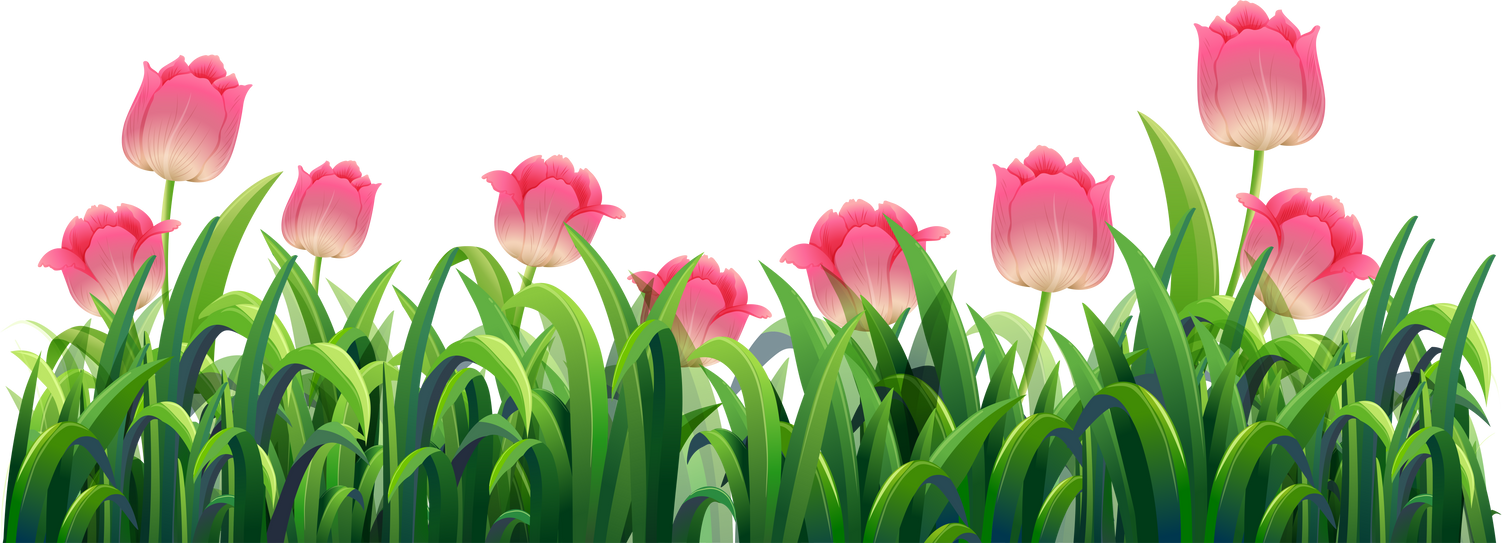 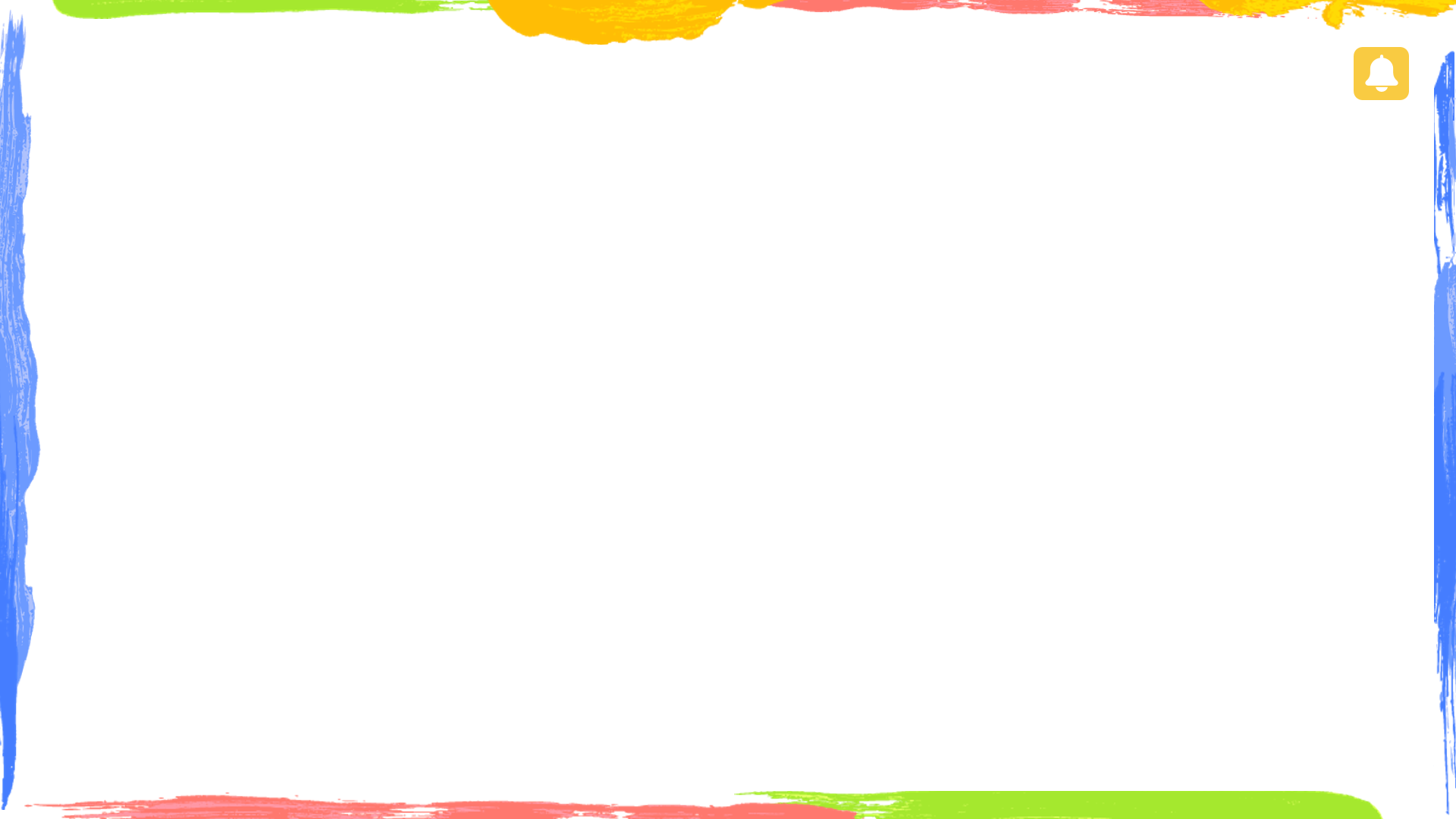 3
Nhập vai kể lại câu chuyện
Kể lại câu chuyện bằng lời của  nhân vật Tôm Chíp.
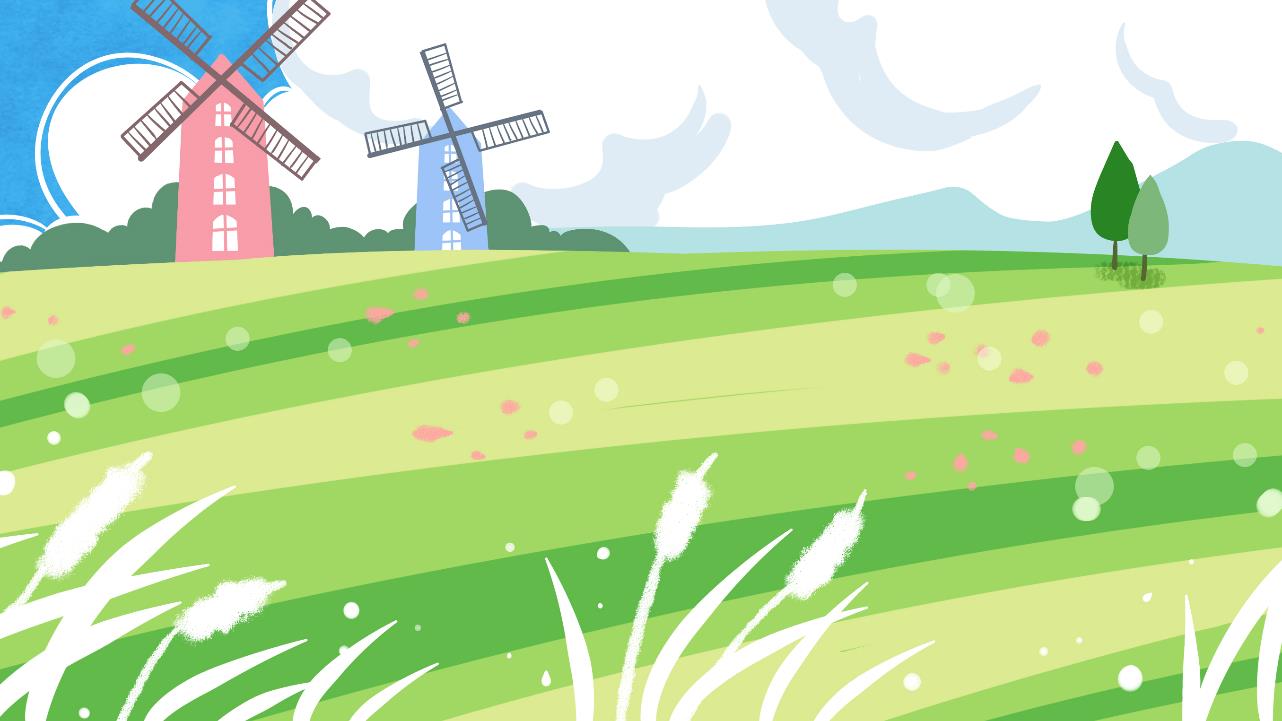 Tiêu chí đánh giá
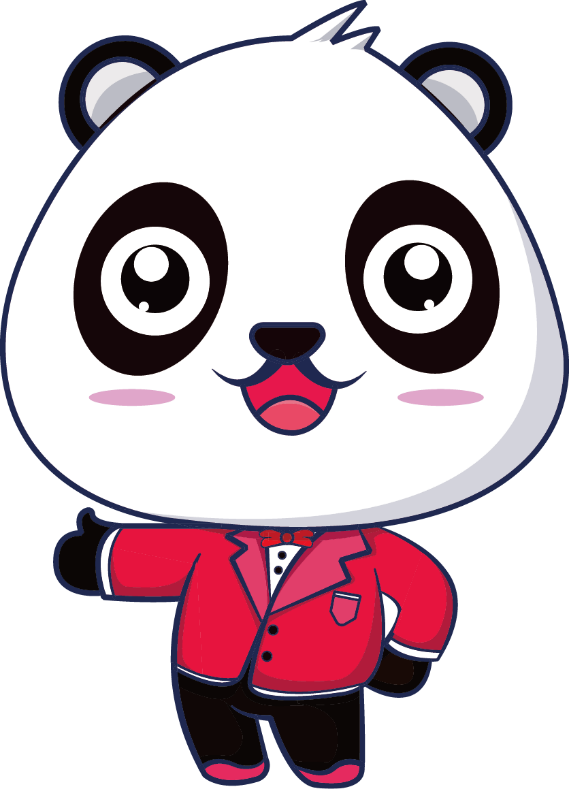 - Đúng, đủ nội dung.
- Giọng kể, điệu bộ, cử chỉ phù hợp.
- Sáng tạo khi kể chuyện.
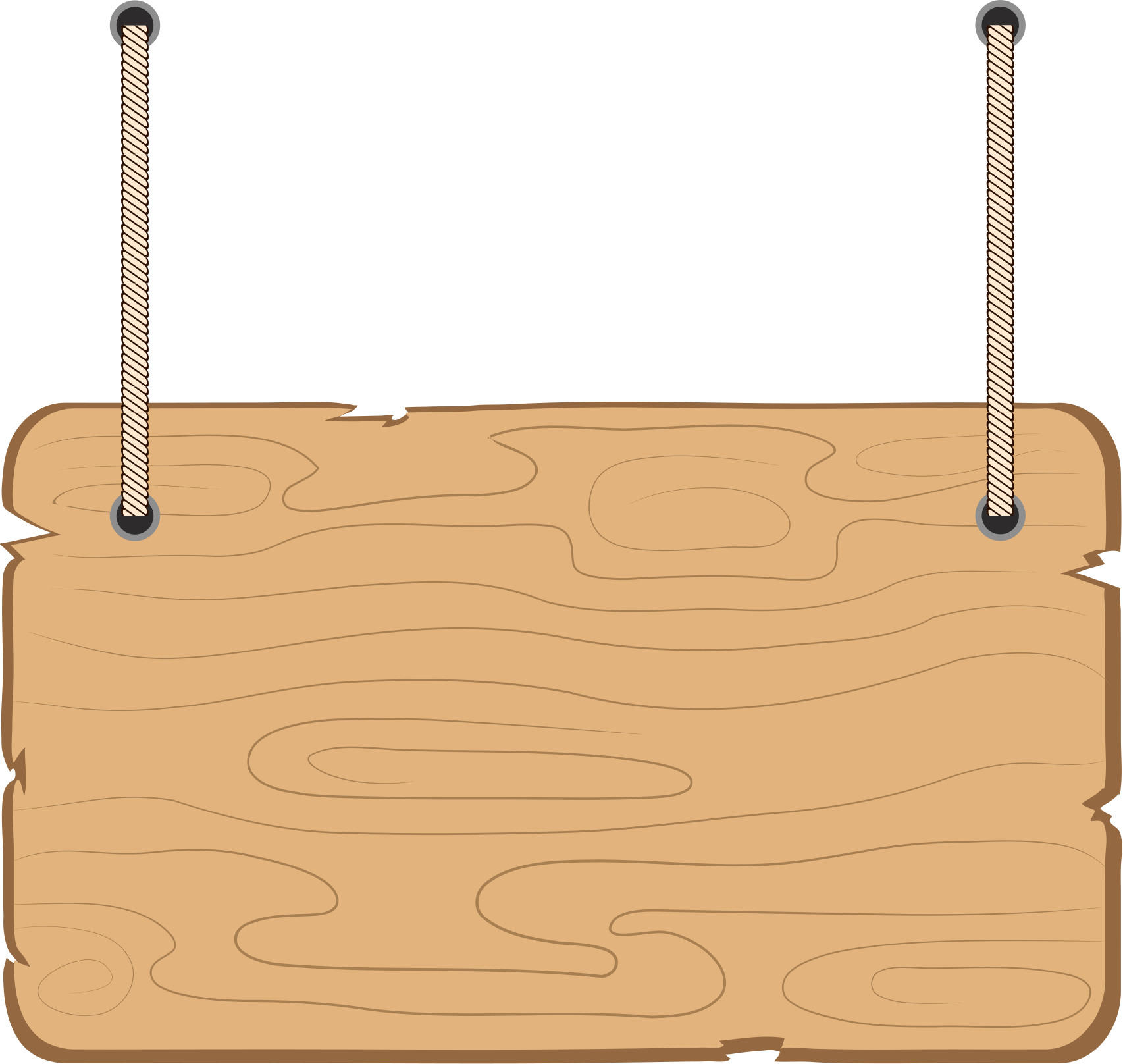 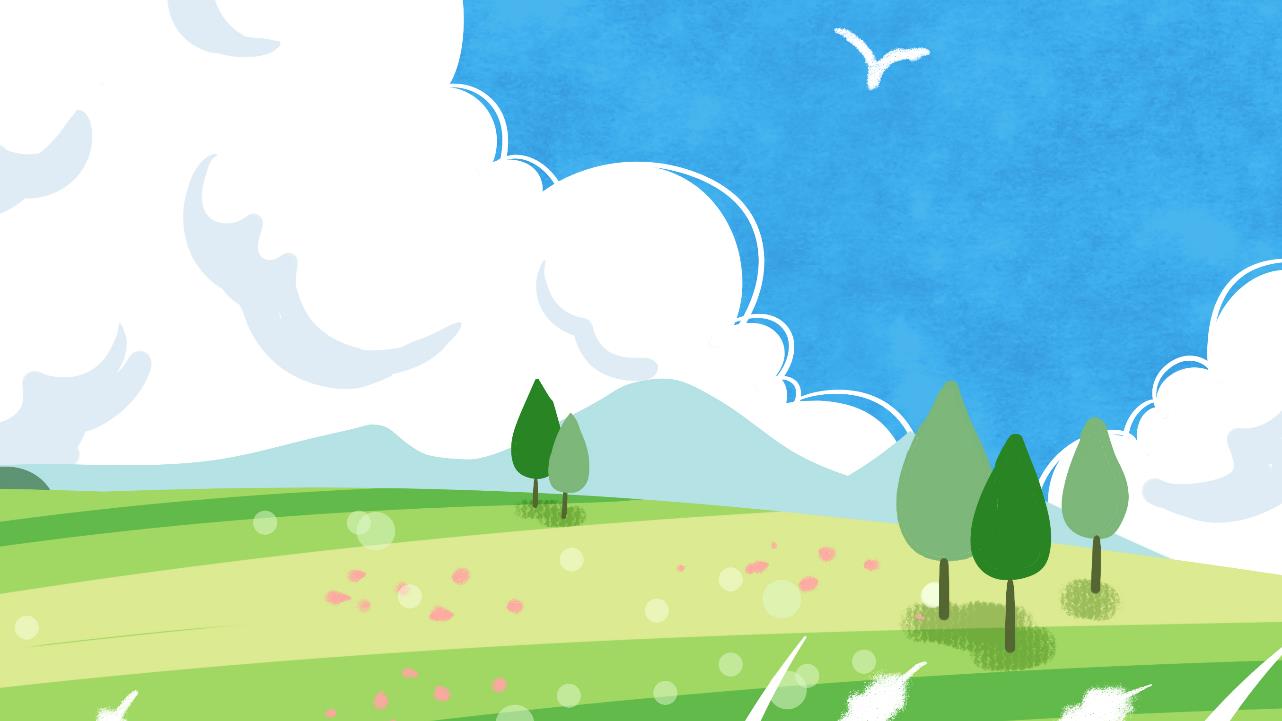 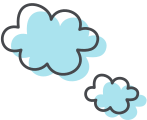 TRAO ĐỔI VỀ NỘI DUNG CÂU CHUYỆN
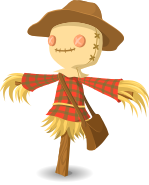 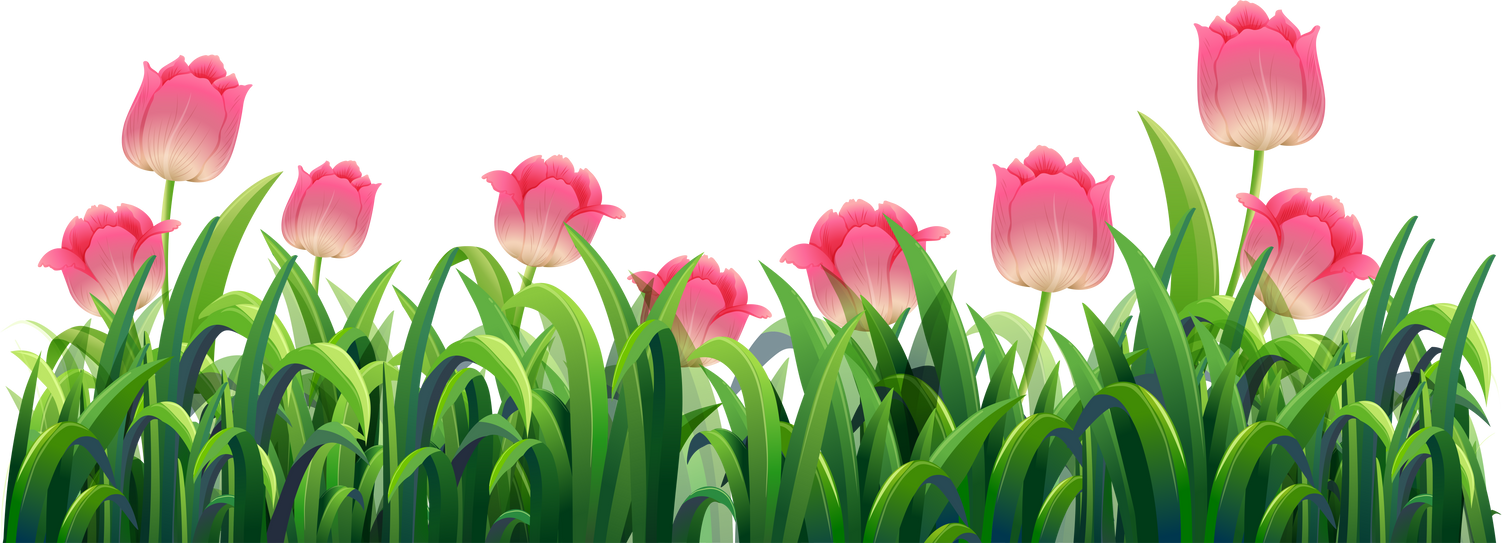 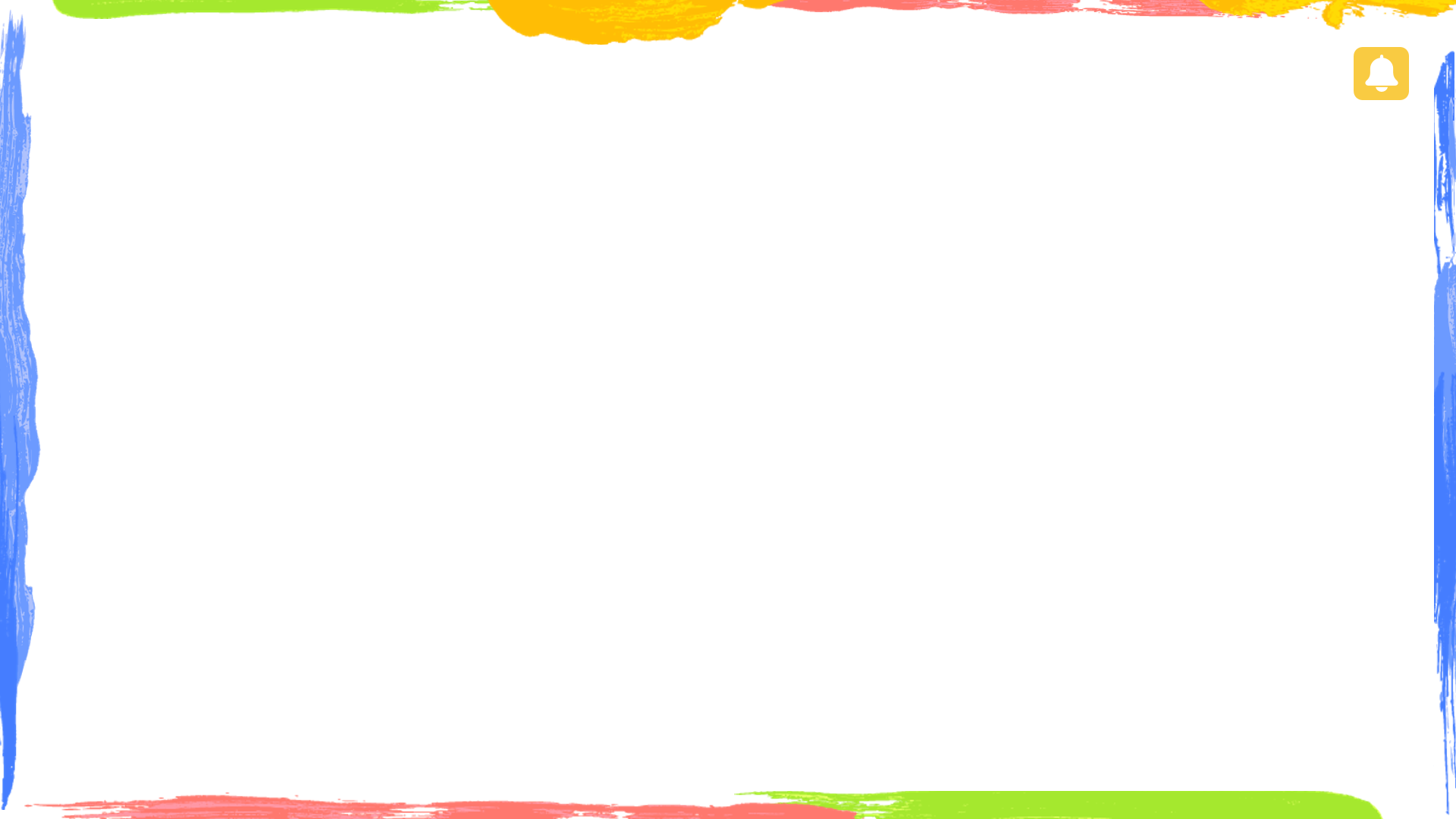 4
Trao đổi với các bạn:
a) Về một chi tiết trong truyện em thích nhất.
b) Về nguyên nhân dẫn đến thành tích bất ngờ của Tôm Chíp.
c) Về ý nghĩa câu chuyện.
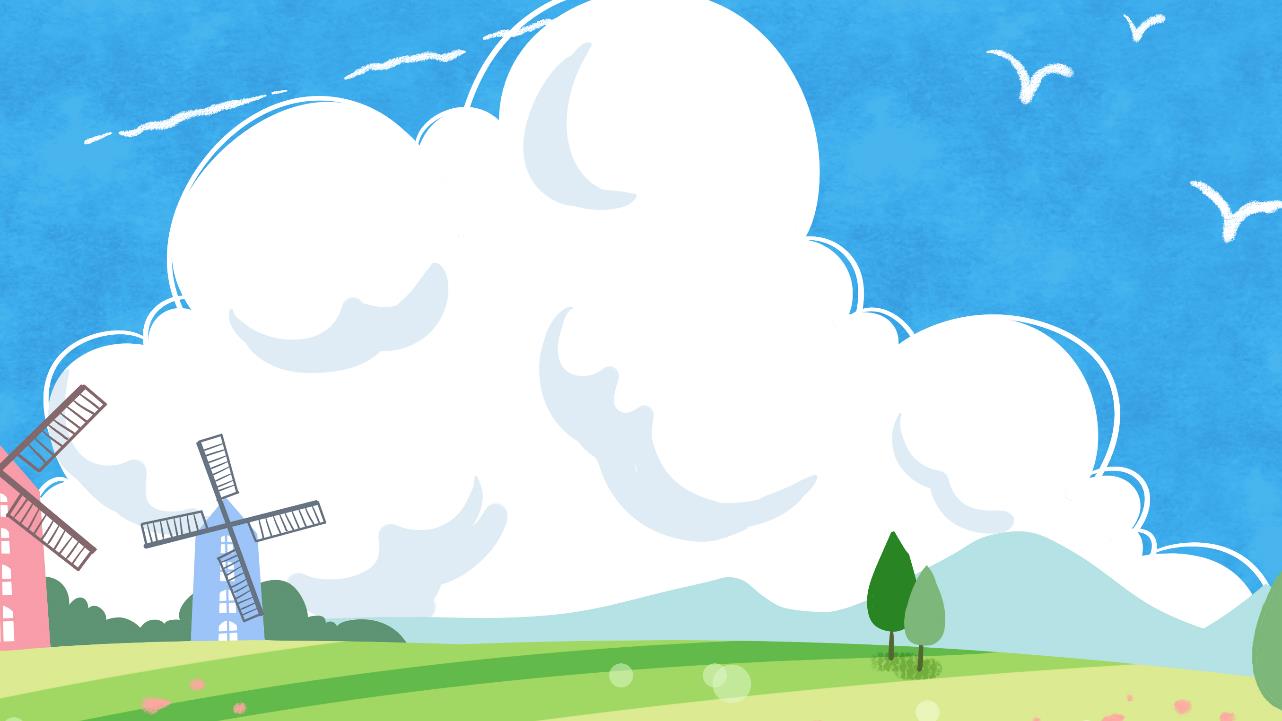 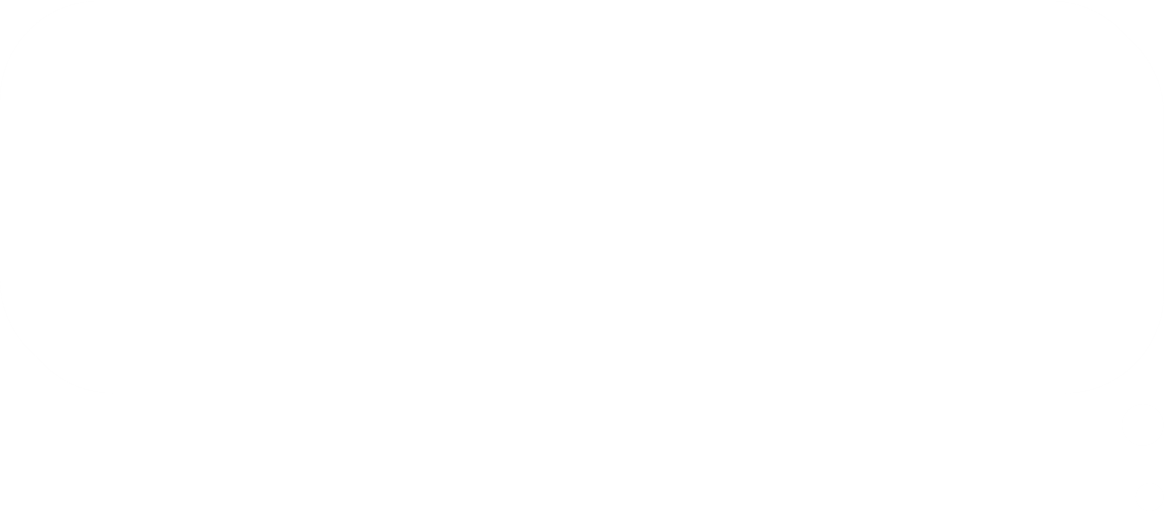 Nhà vô địch
CHIA SẺ TRƯỚC LỚP
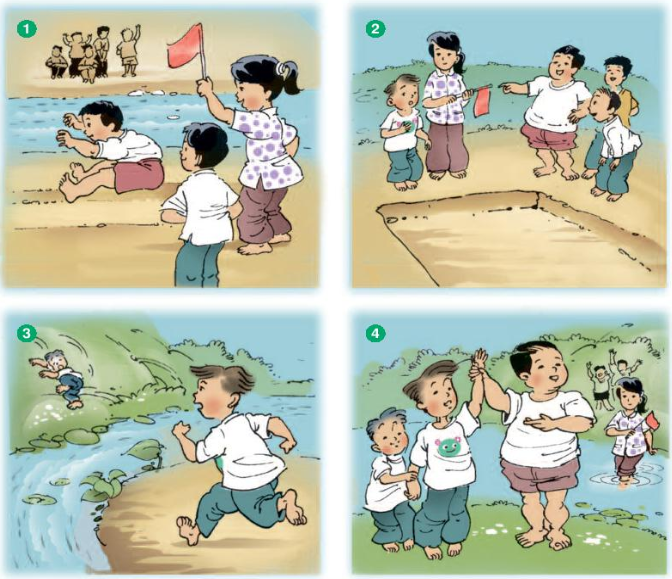 Sự phản ứng nhanh, thông minh, dũng cảm trước tình huống bất ngờ nhằm kịp cứu em nhỏ.
Nguyên nhân dẫn đến thành tích bất ngờ của Tôm Chíp là gì?
Khen ngợi Tôm Chíp dũng cảm, quên mình cứu người bị nạn; trong tình huống nguy hiểm bộc lộ nhiều phẩm chất đáng quý.
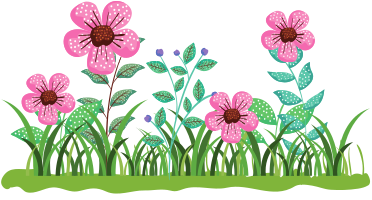 Ý nghĩa truyện là gì?
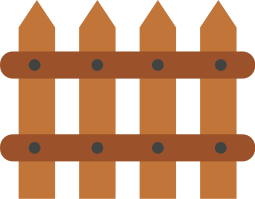 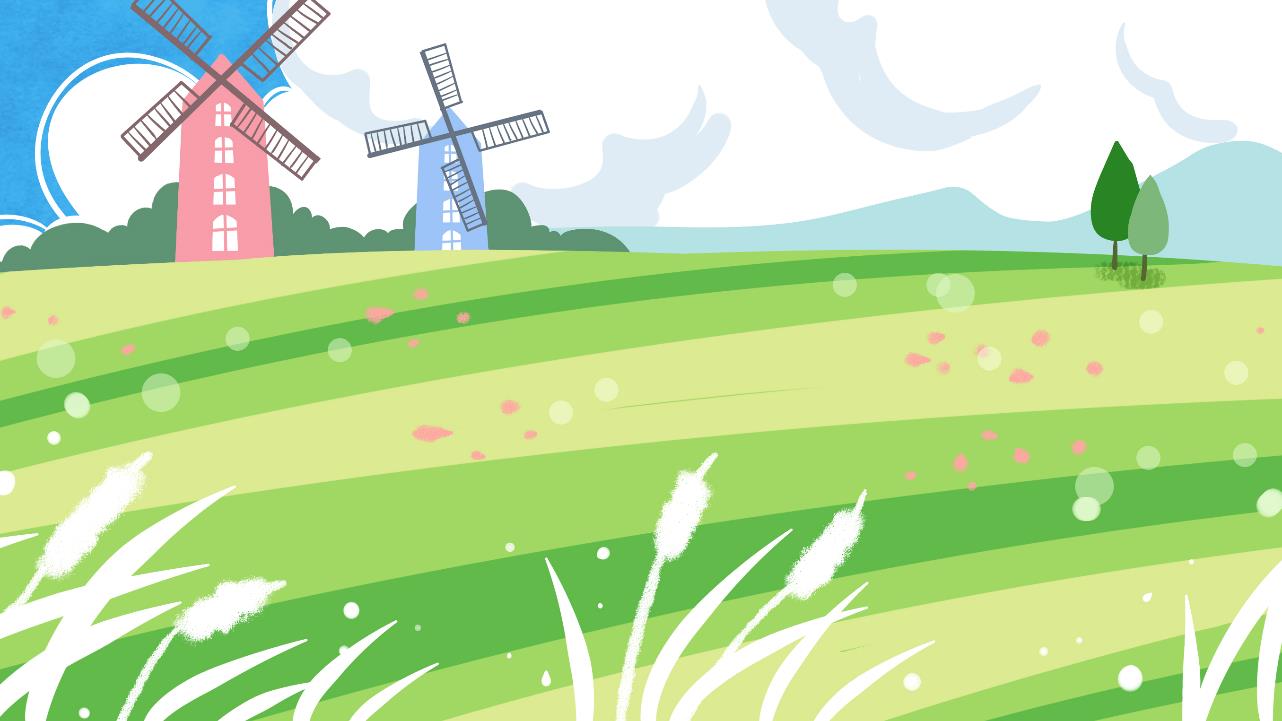 DẶN DÒ
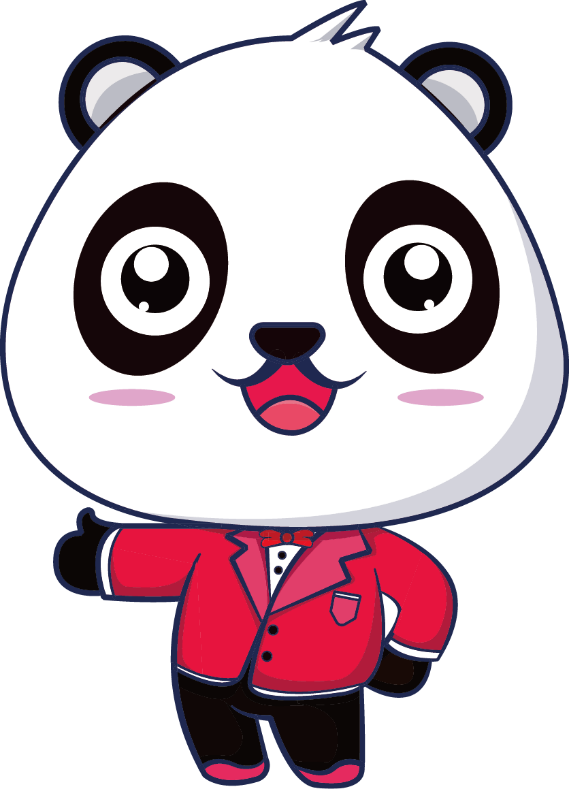 - Kể lại câu chuyện cho người thân nghe.
- Chuẩn bị bài sau: Kể chuyện đã nghe, đã đọc.
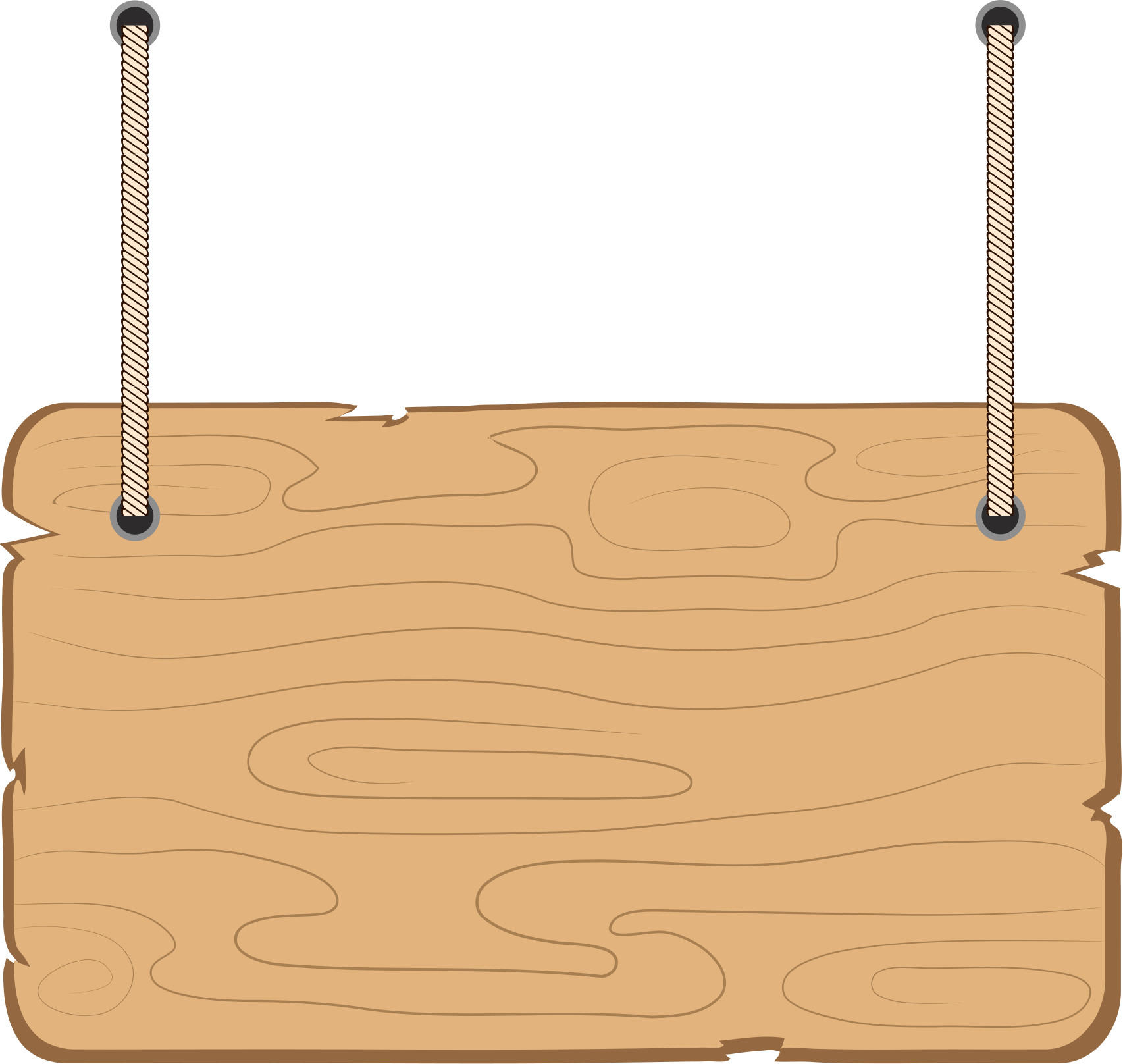 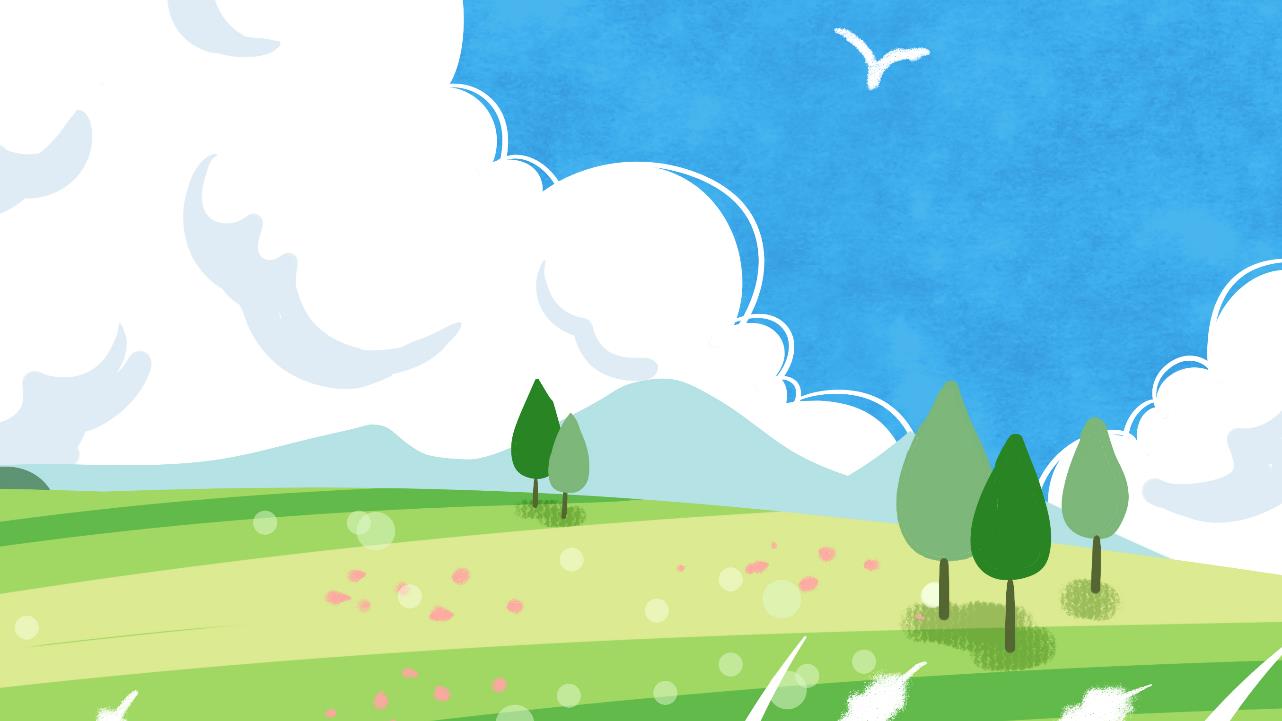 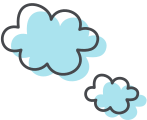 XIN CHÀO VÀ HẸN GẶP LẠI
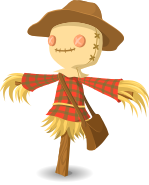 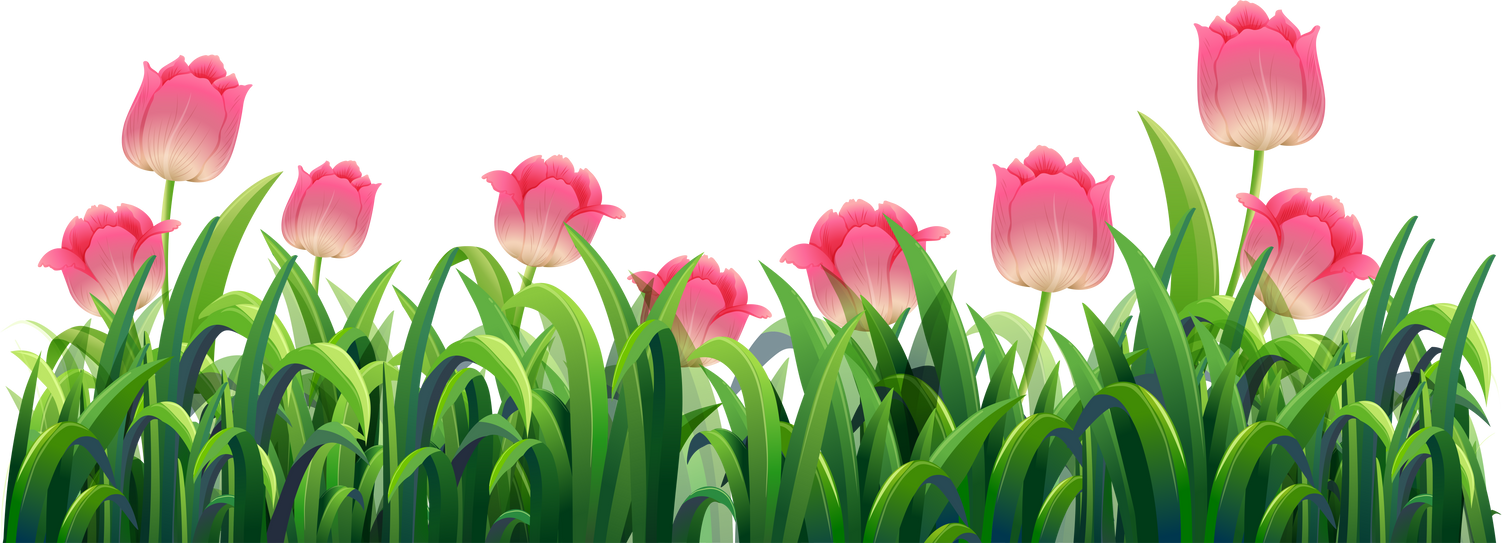